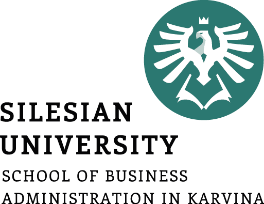 Logistika
-
Úvod do problematiky
Cílem přednášky je seznámit se s historií logistiky a vymezit ji v současném pojetí v hospodářské sféře
.
Šárka Čemerková
Garant a přednášející
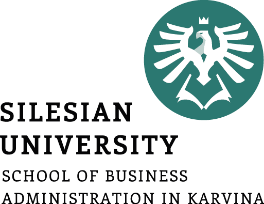 Logistika
-
Úvod do problematiky
Historické kořeny obsahu logistiky
Původ slova logistika
Podstata logistiky
Definice logistiky
Hospodářská logistika – definice a vývoj
.
Struktura přednášky
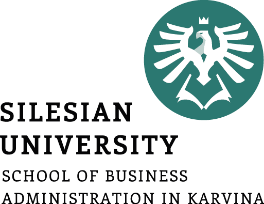 Historické kořeny 

 jako druh činnosti stará tisíce let
 vznik spojován:
s nejranějšími formami organizovaného obchodu
válečníctvím
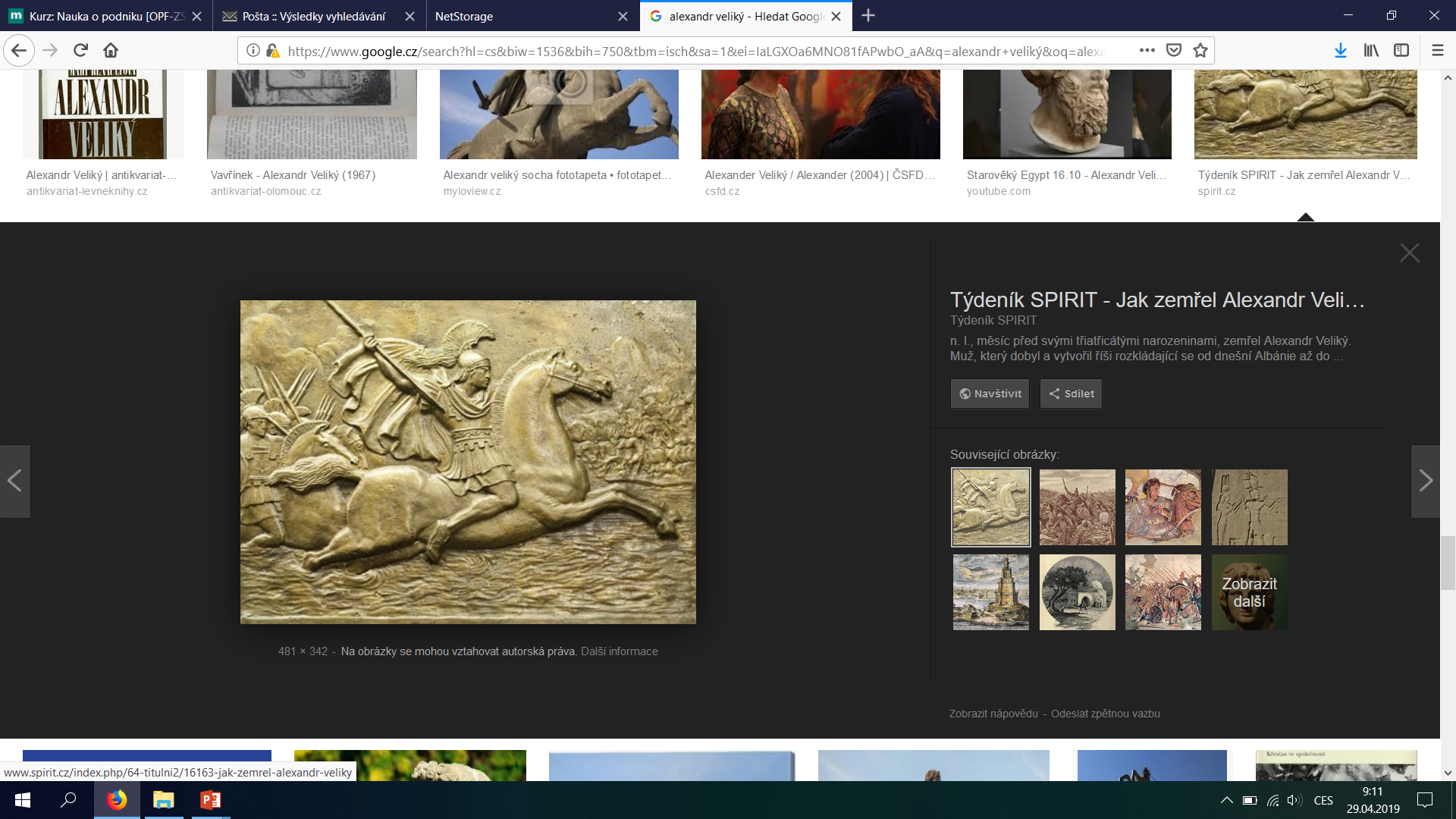 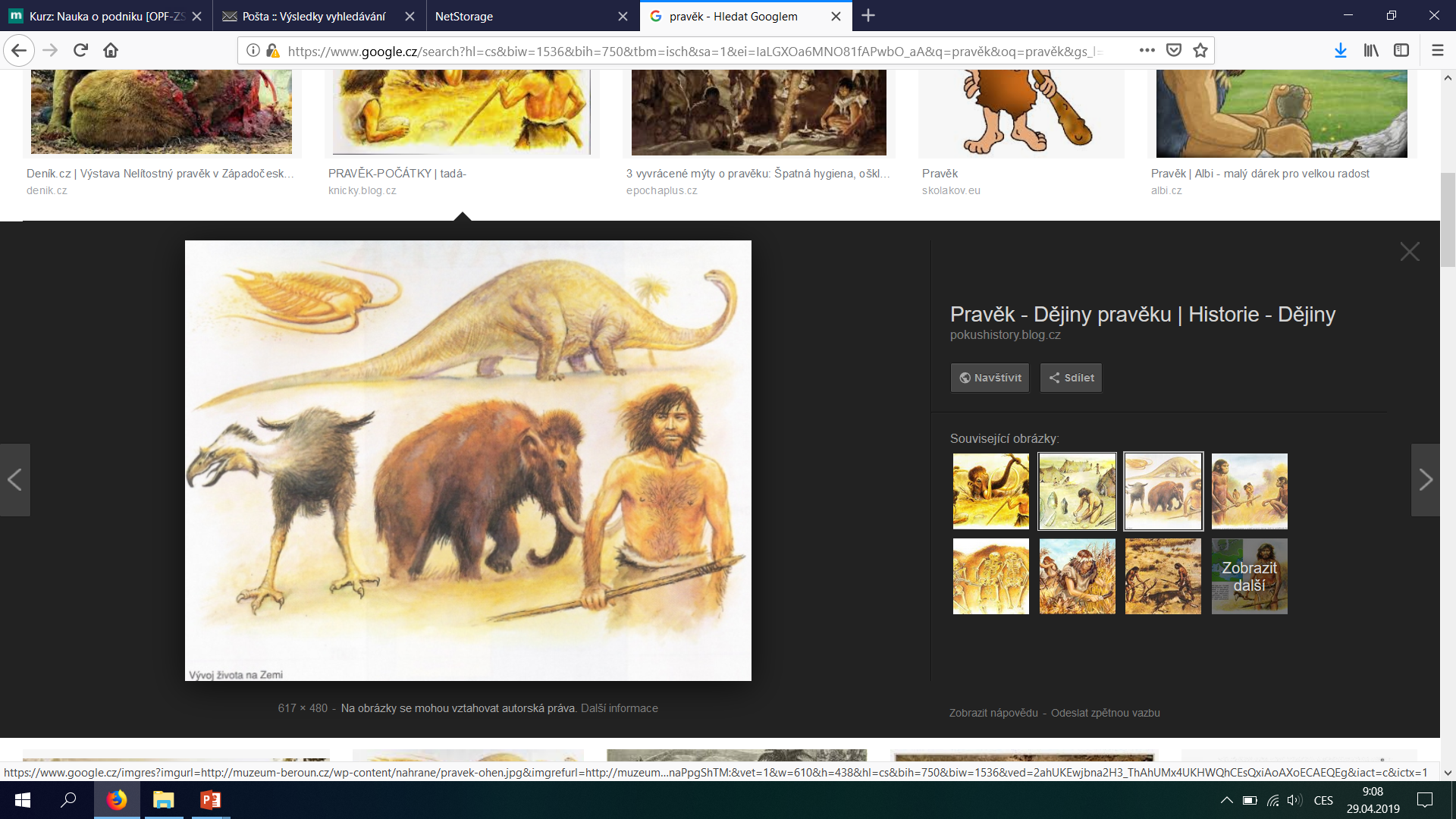 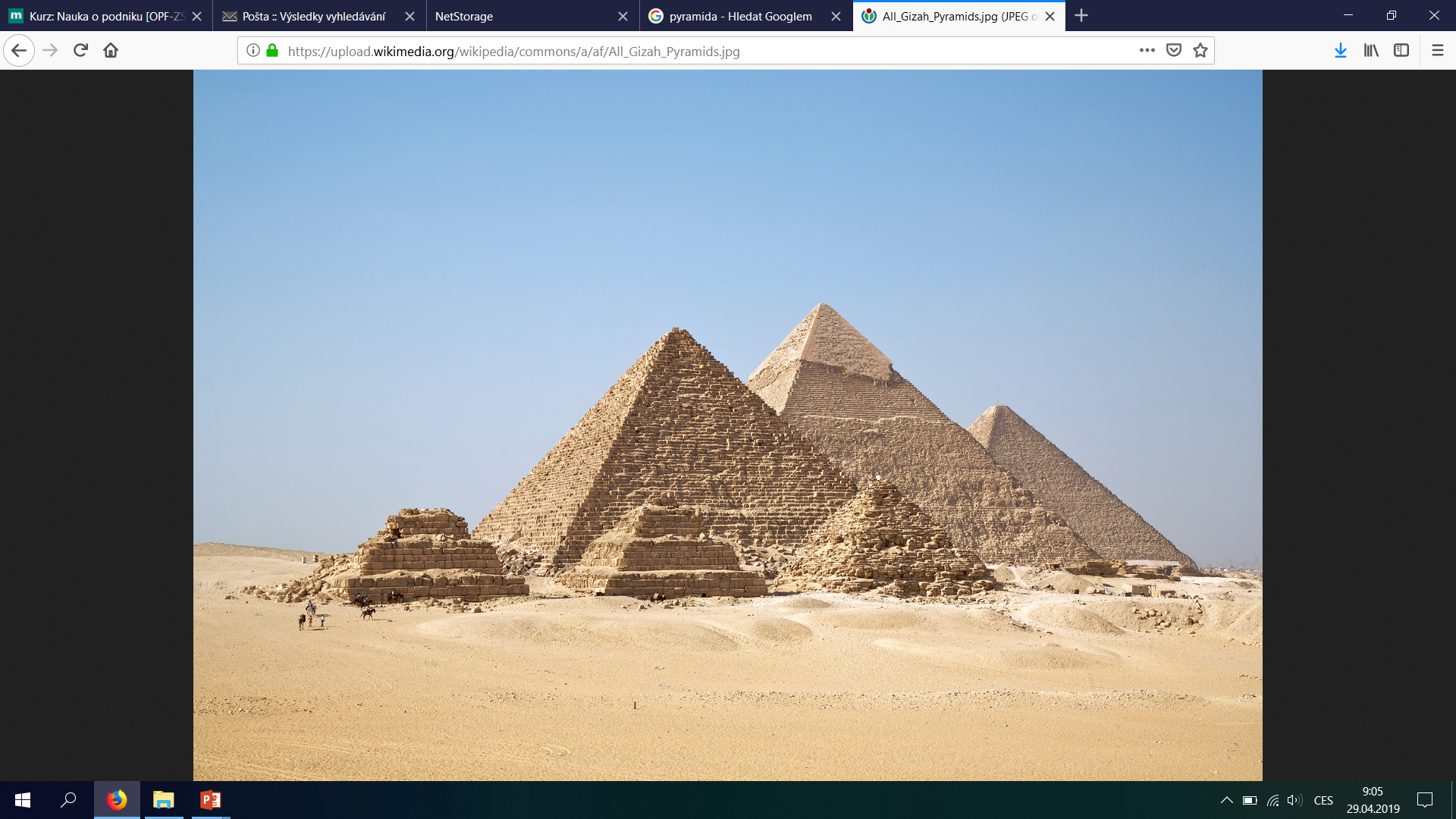 [Speaker Notes: Úvodní příklad: lov, porcování , přesun a uskladnění mamuta]
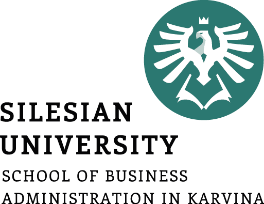 předmětem zkoumání na počátku 20. století 
 větší pozornost věnována logistice po 2. světové válce a v 90. letech  20. stol. 
 60. léta 20. století – první ucelené texty o logistice
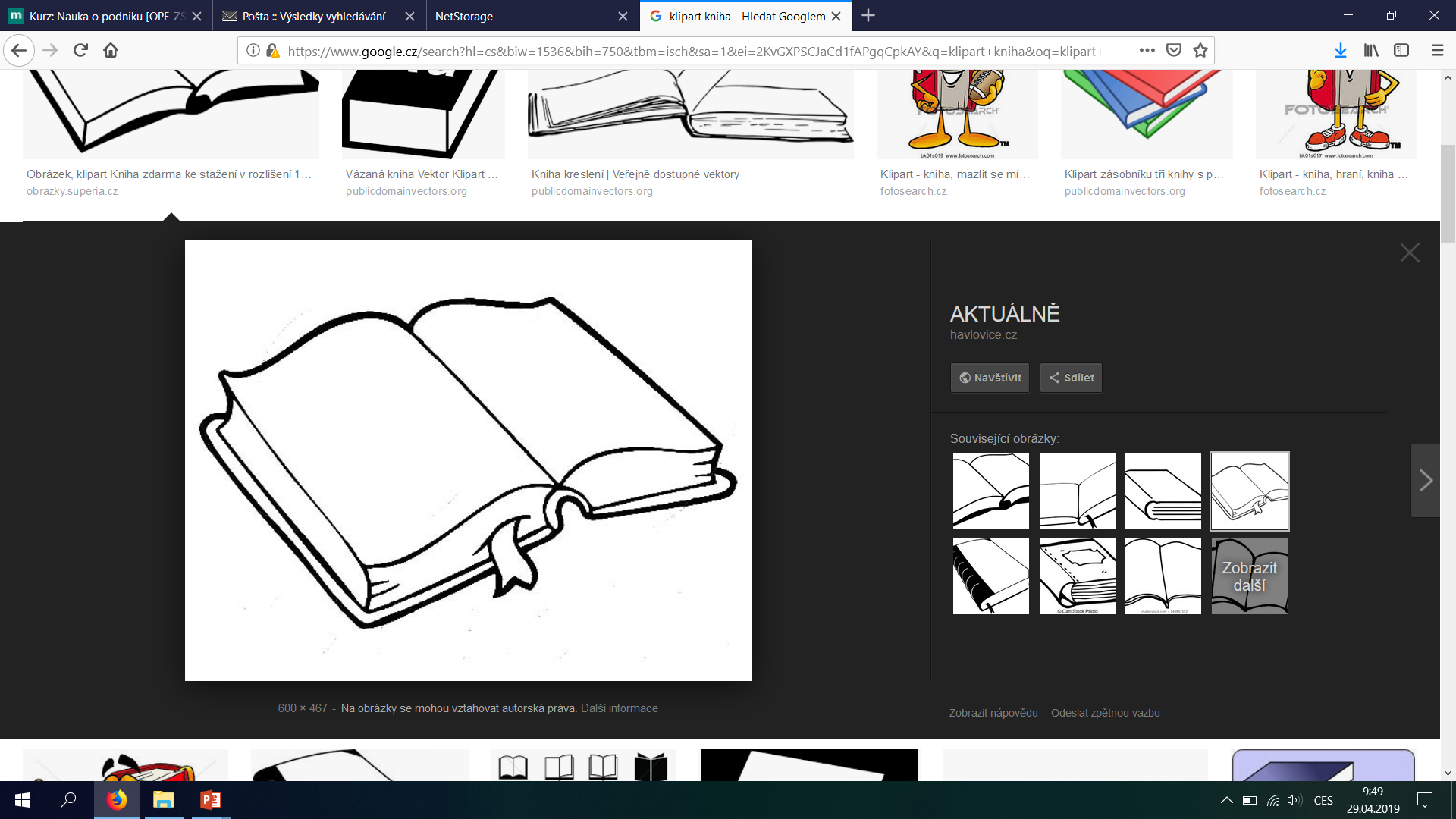 LOGISTIKA
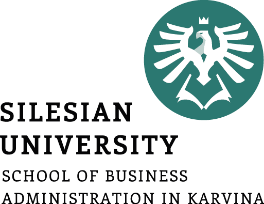 Peter Drucker:
logistika je jednou z posledních možností a příležitostí, kde mohou podniky zvýšit svoji efektivnost
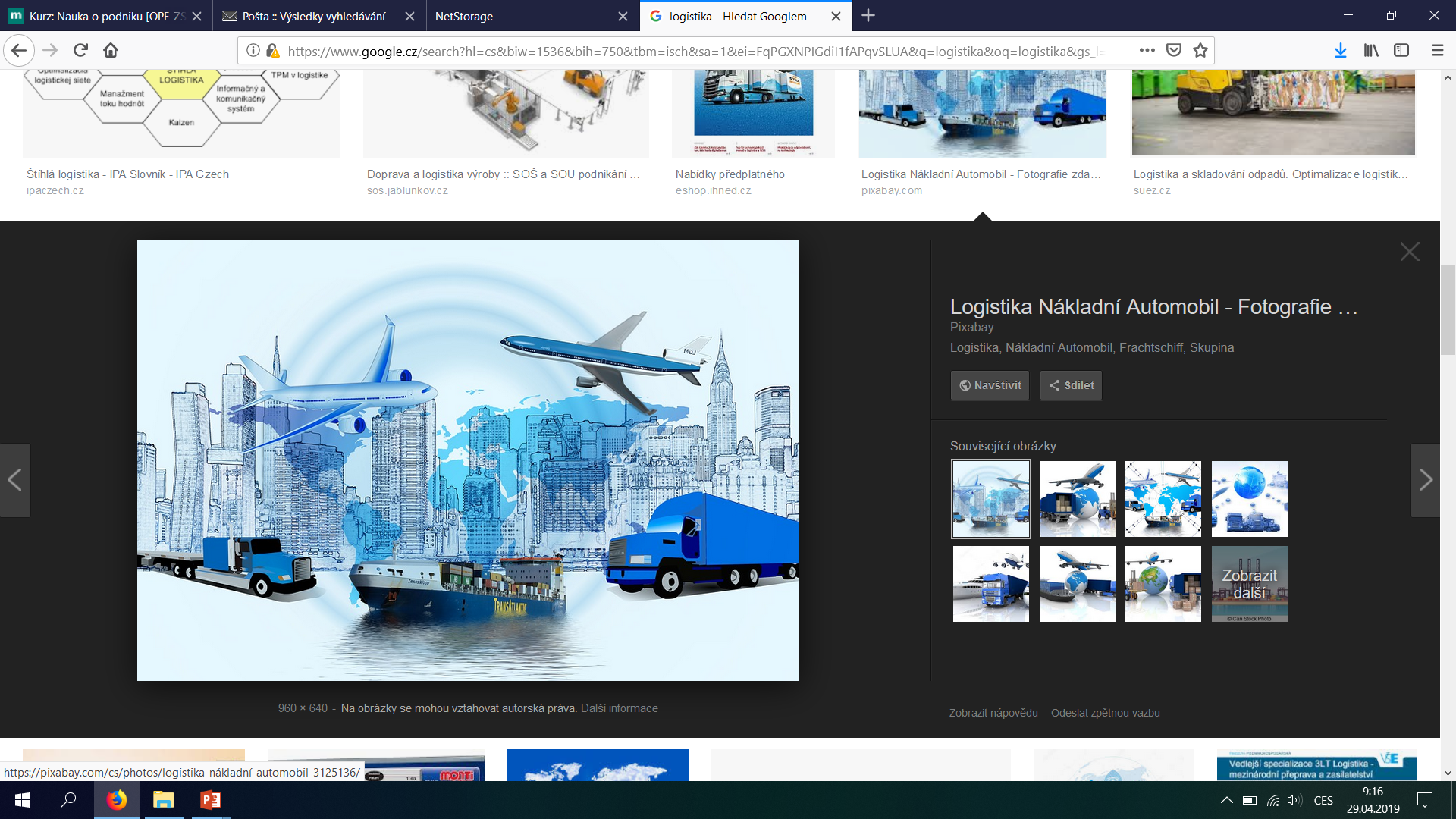 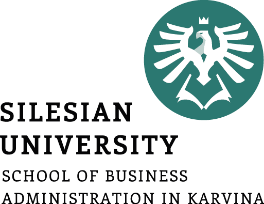 70. a 80. léta 20. stol. – deregulace dopravy v USA 
 70. léta 20. stol.:
vliv globalizace
rozmach informačních technologií
pozitivní vliv na zisk – logistické náklady
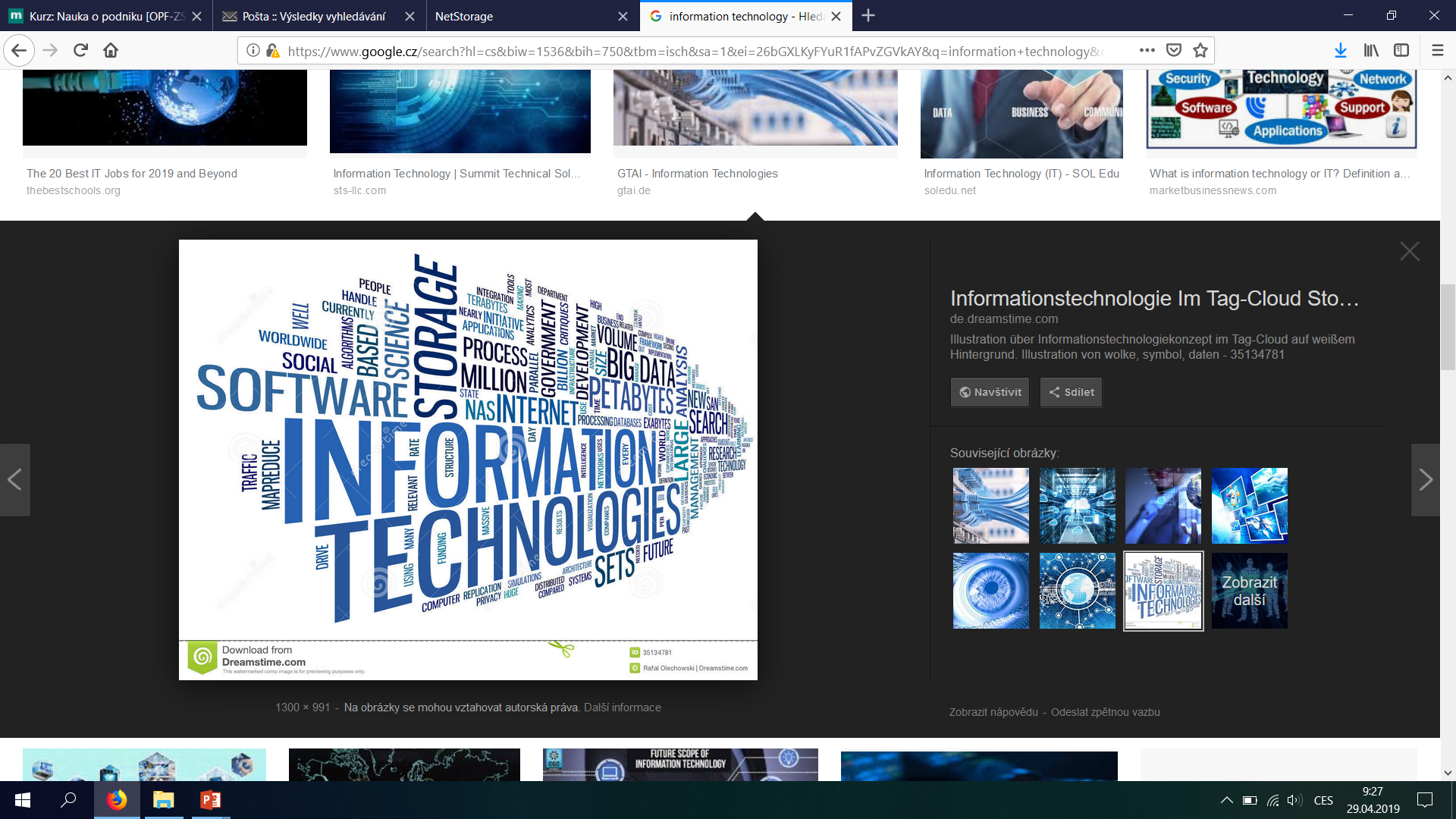 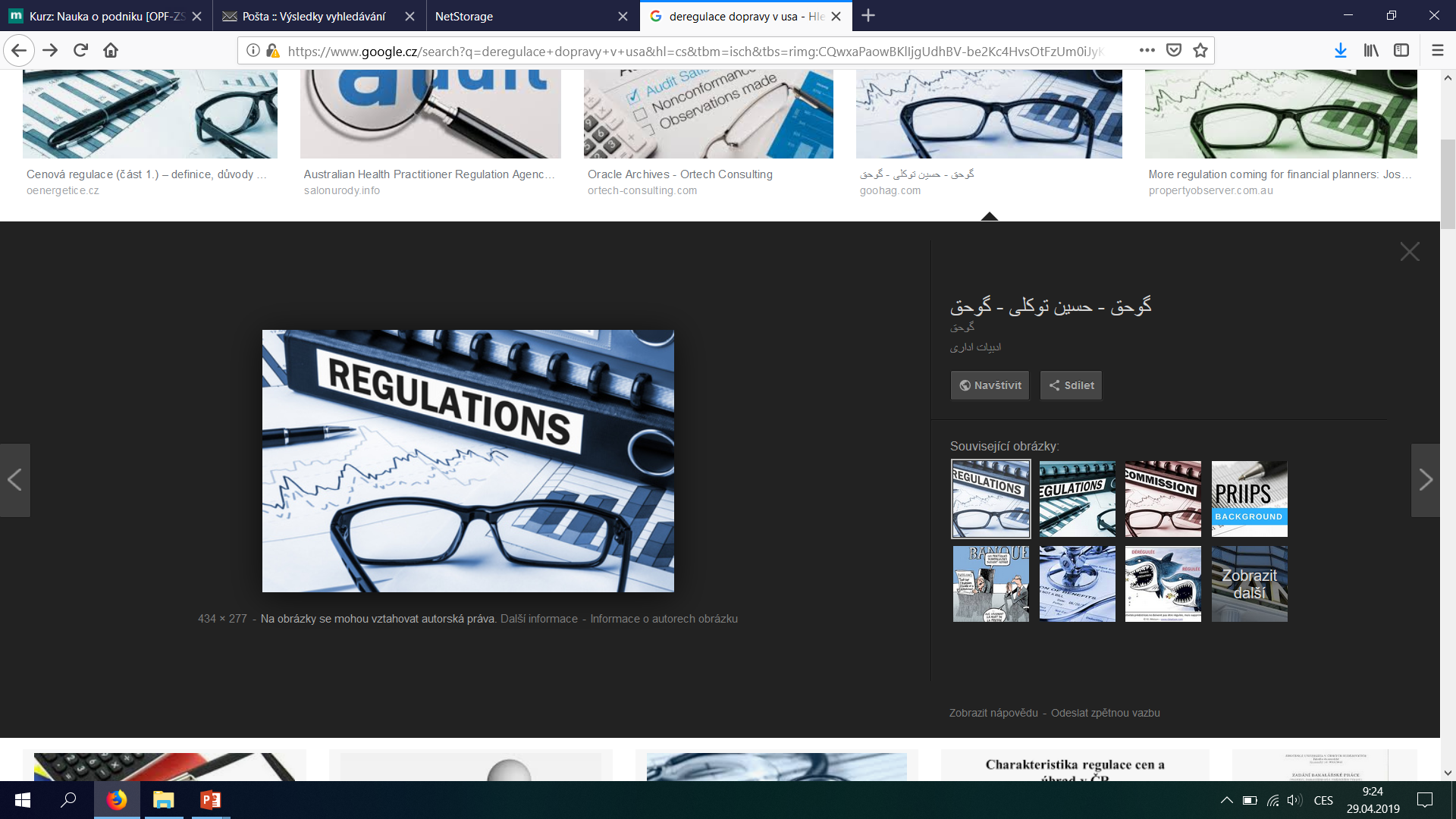 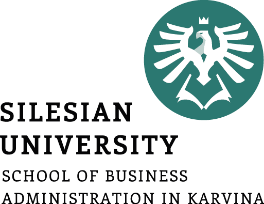 konec 80. let 20. stol. – pronikání logistiky do zemí východního bloku
 dnes je logistika považována za vědní disciplínu charakteristickou systémovým přístupem
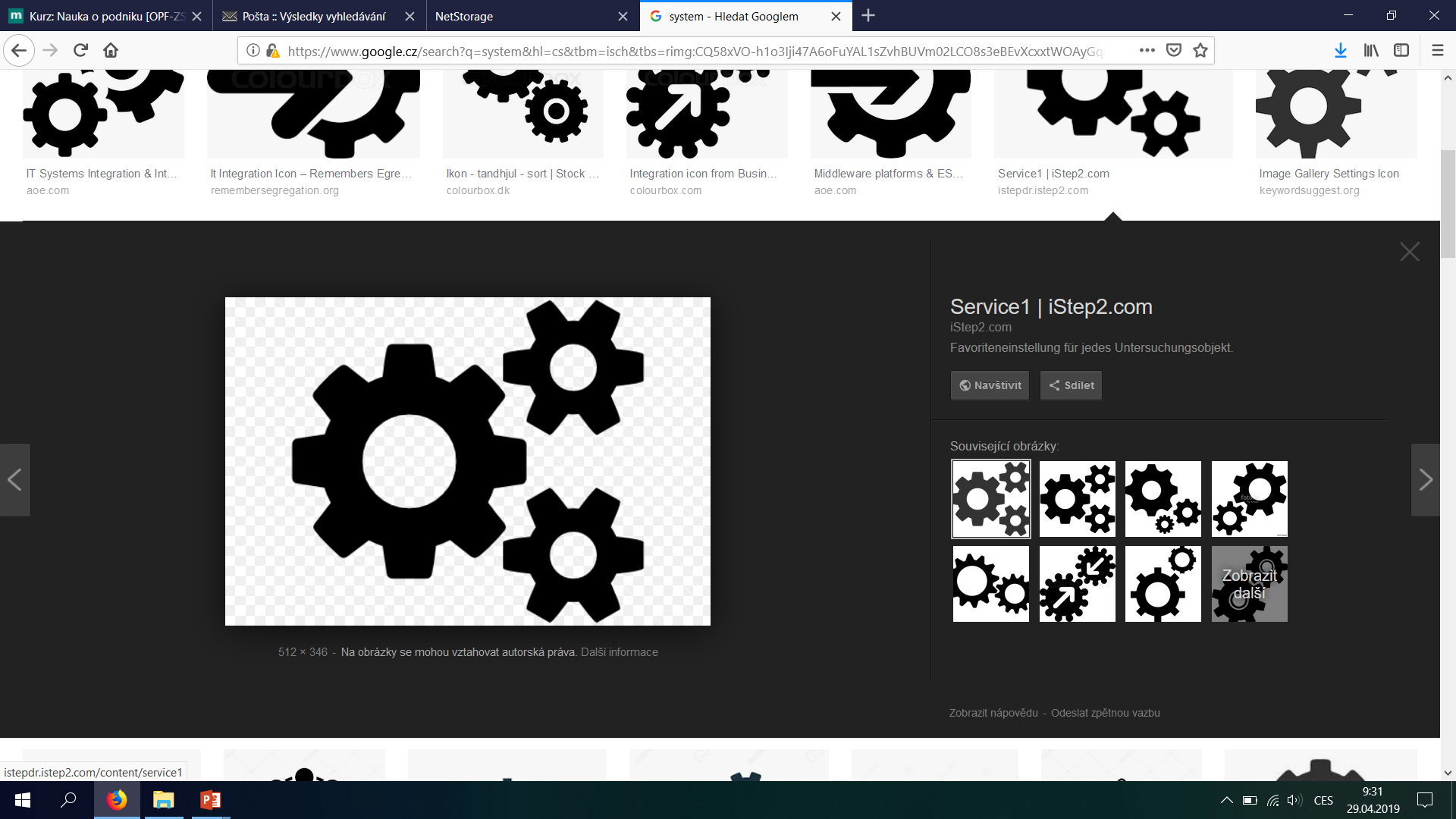 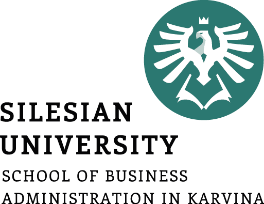 Původ slova Logistika

původ v řečtině:
	logos - slovo, rozum, řeč, počítání
	logistikon - důmysl, rozum
	logistikos - počtářství, početní umění
N = vQ + F
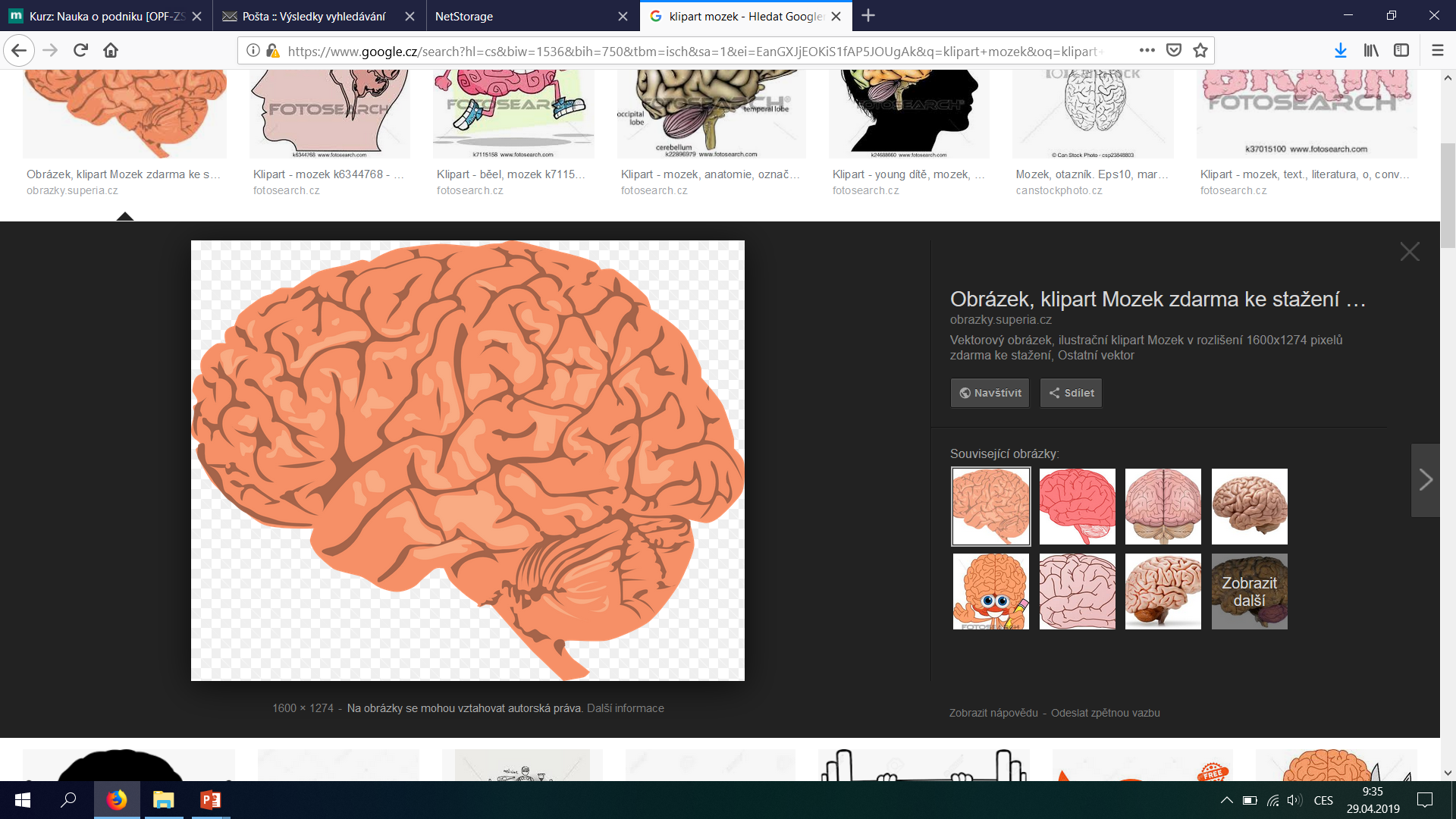 Min N = c1x + c2y
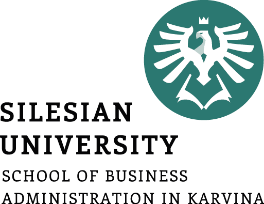 později tato slova v latině:
	logicus - logický, vědecký
	logica - logický výklad, nauka
 
v románských jazycích:
	logis - byt, přechodné ubytování
	loger - bydlet, ubytovat někoho
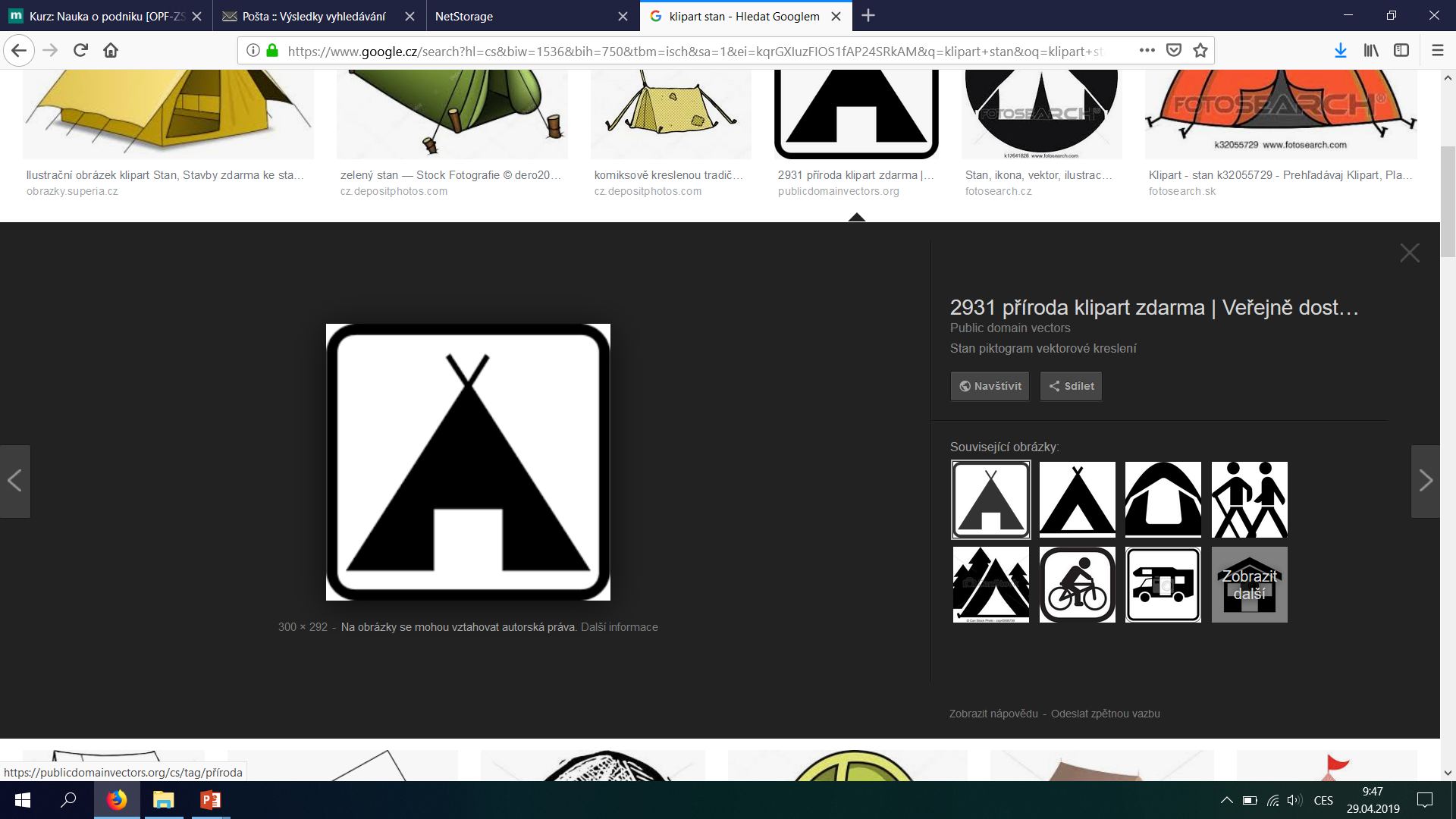 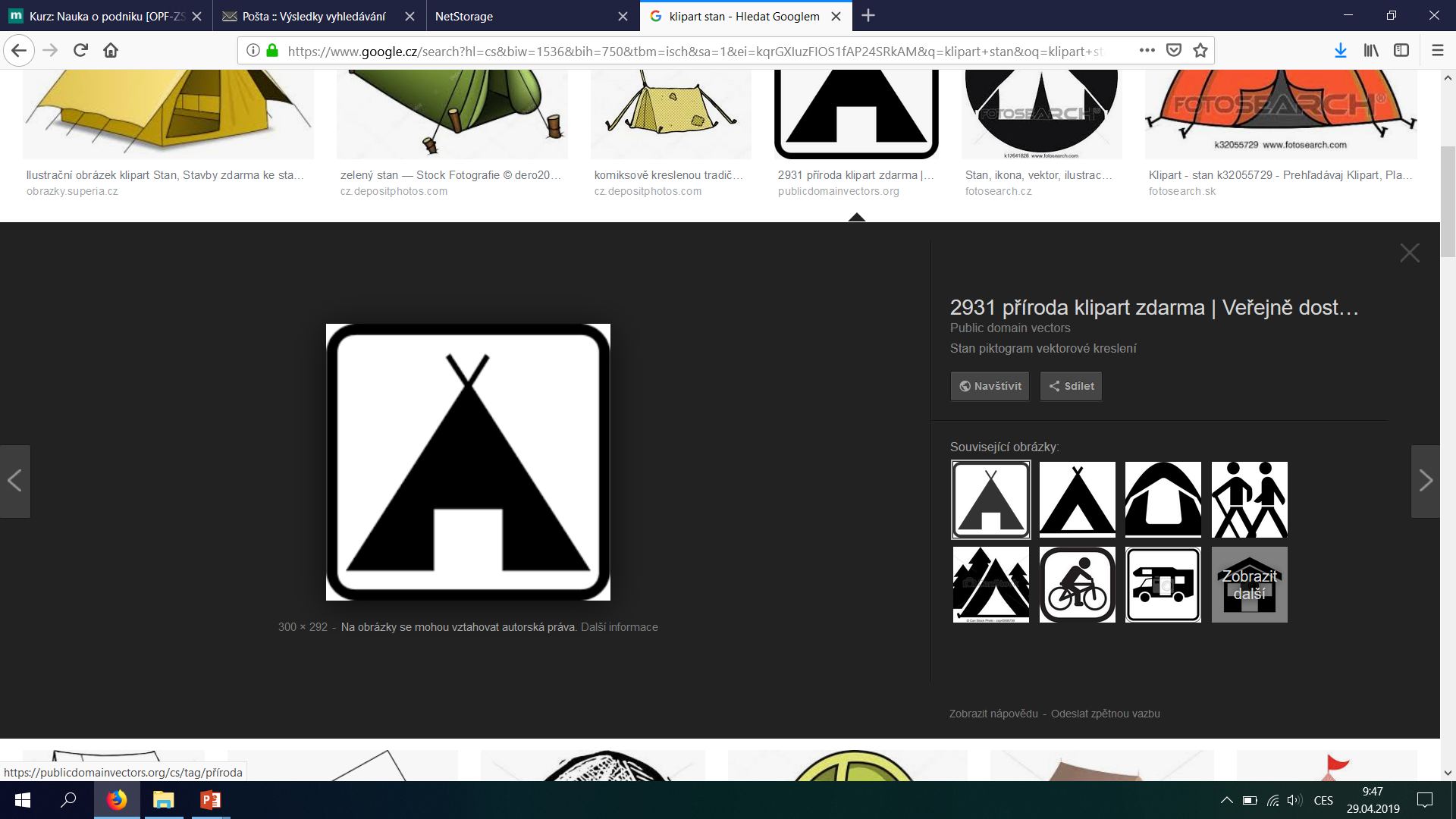 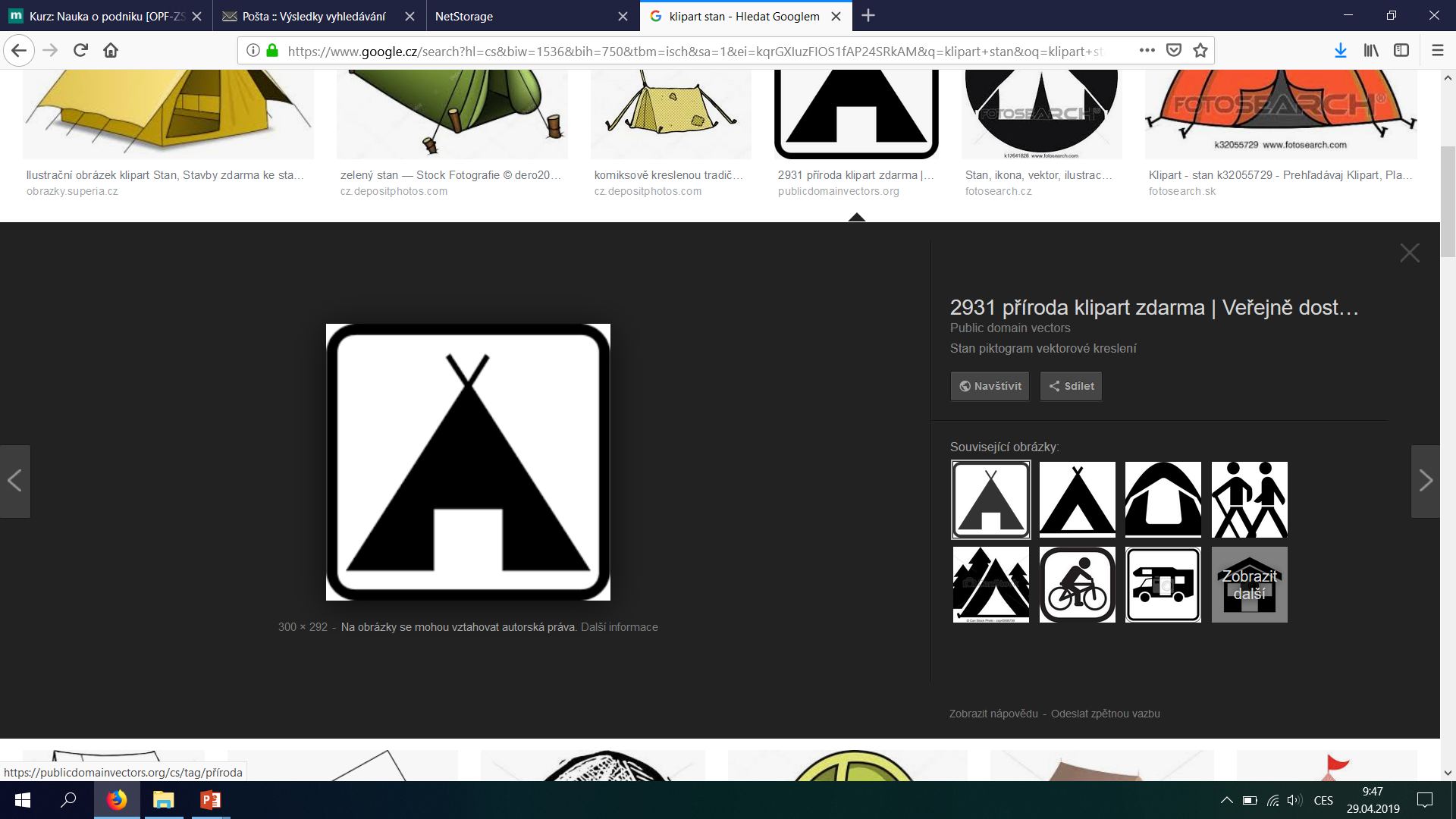 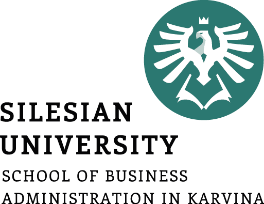 Současné pojetí logistiky


Logistika je věda zabývající se hmotnými toky a s nimi spojenými informačními a finančními toky.
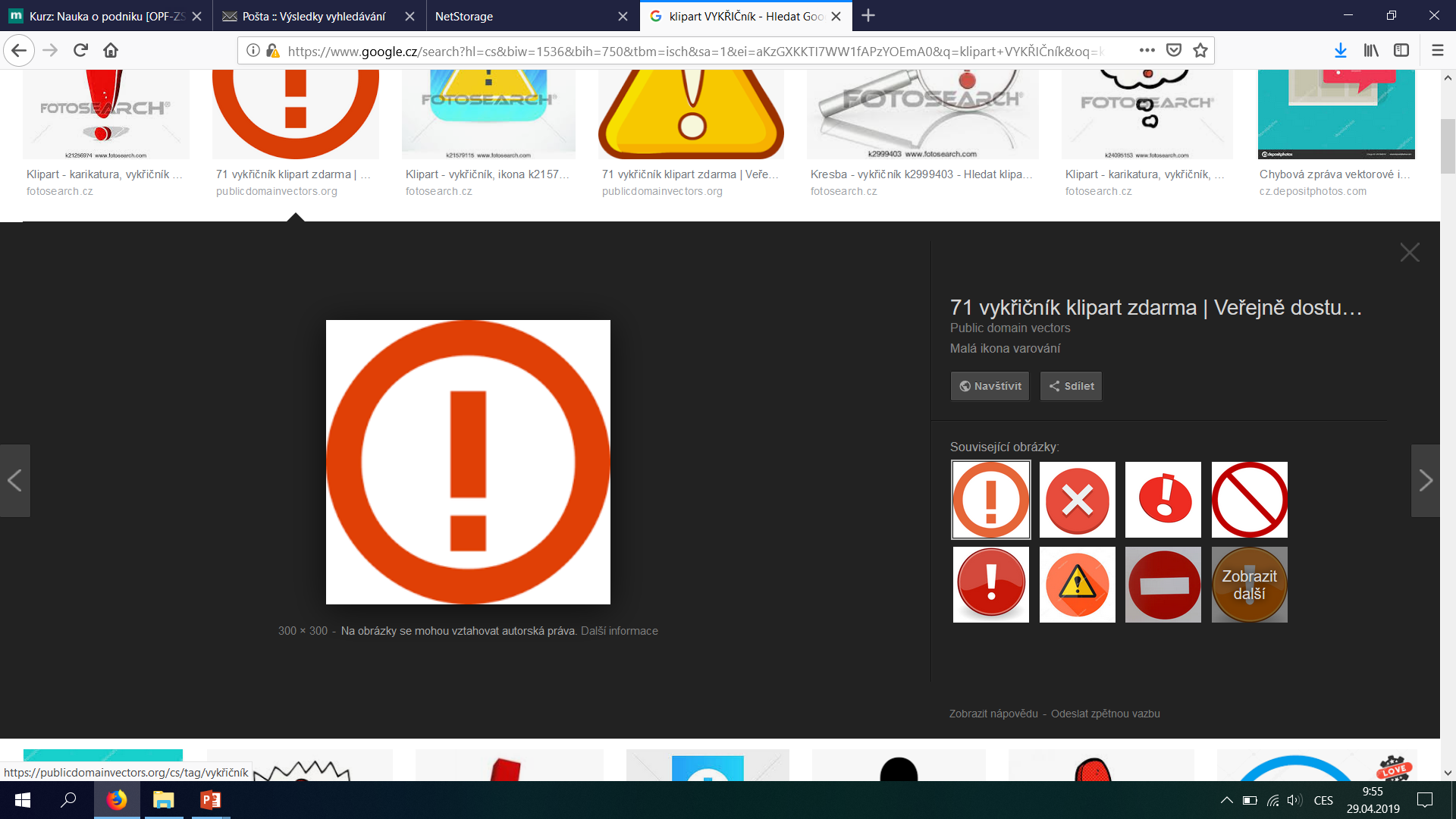 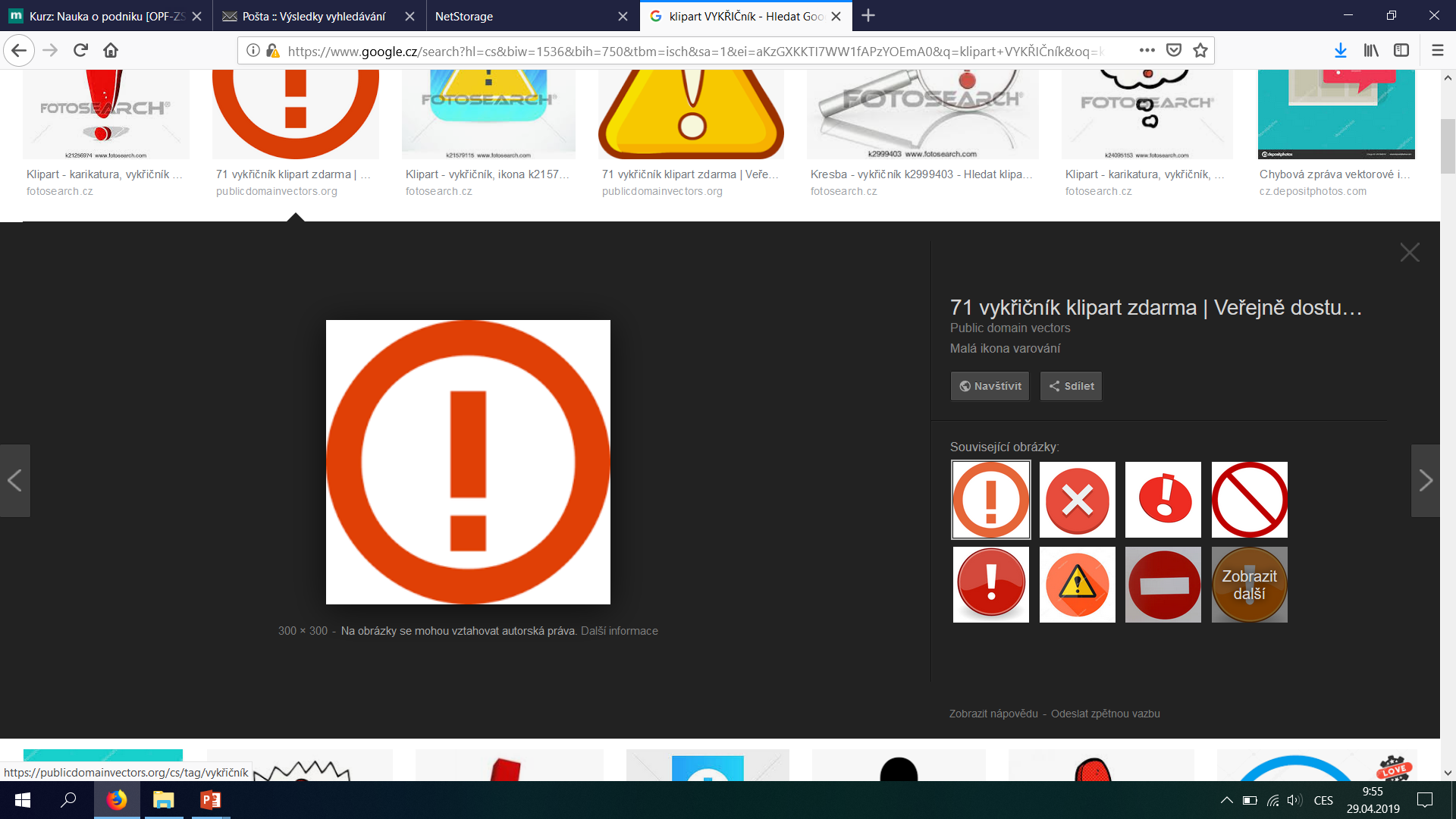 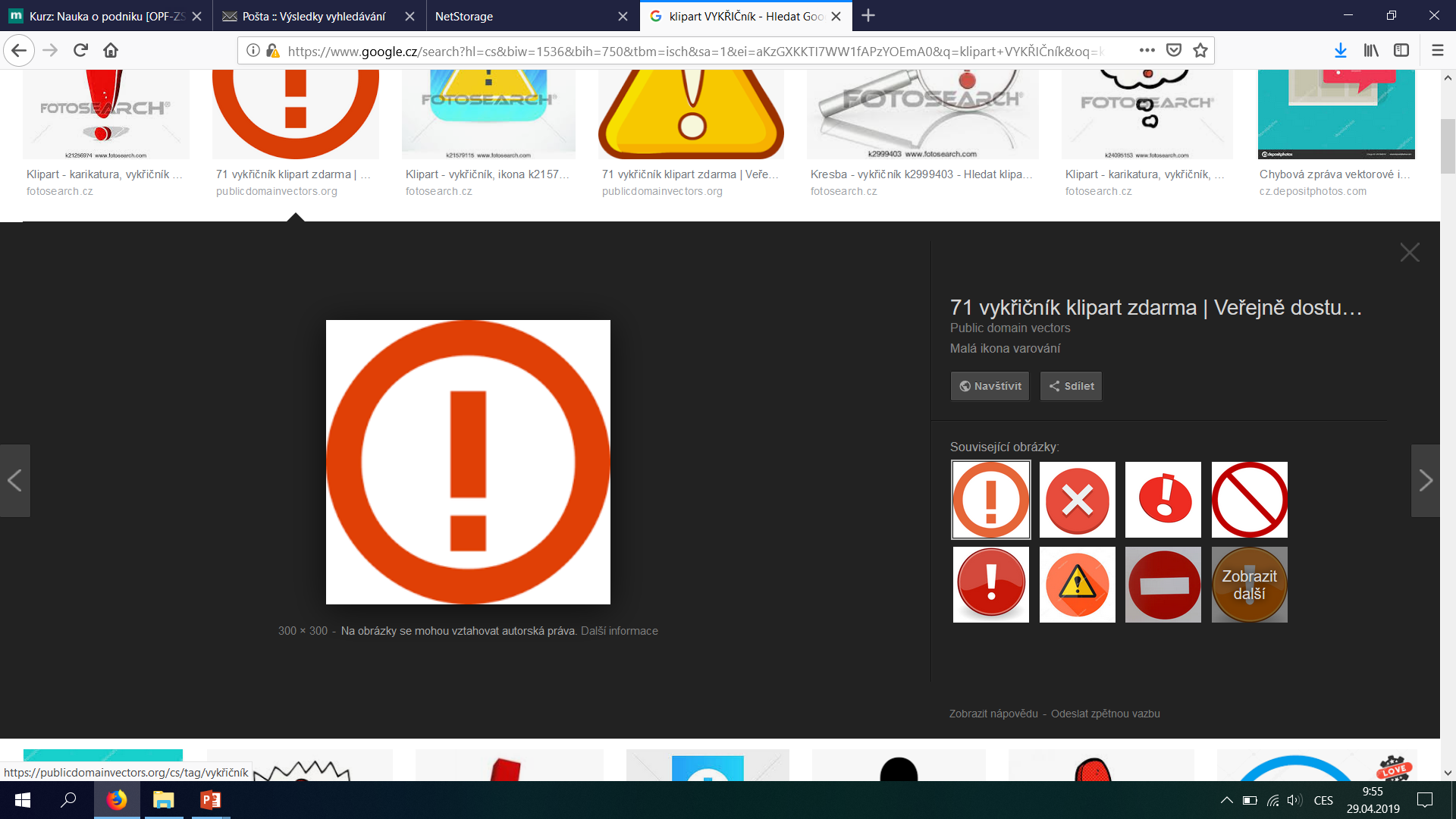 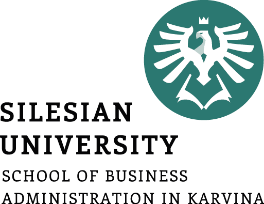 Logistika vs. jiné obory

Matematika:
dříve jako praktické počítání s čísly
dnes pojem logistické funkce 
Vojenství:
věda o pohybu, zásobování a ubytování vojsk
Hospodářství:
předmětem zájmu zboží
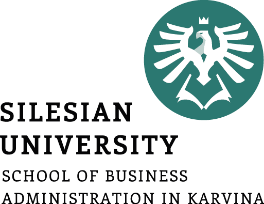 Hospodářská logistika 

výsledek integrace technických, ekonomických i společenských věd
zabývá se tokem zboží od místa vzniku do místa spotřeby, popř. i zpět, až do místa likvidace
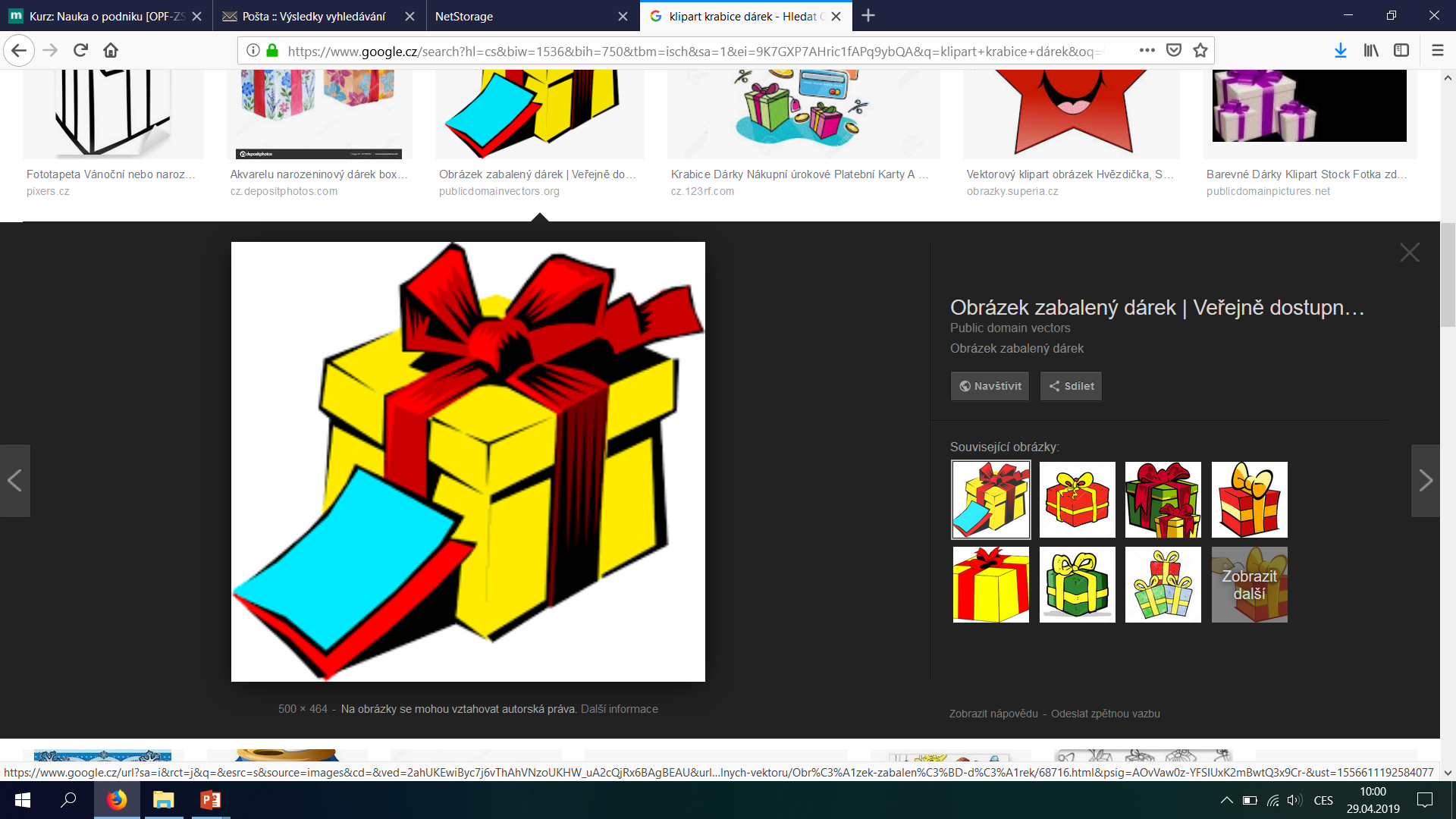 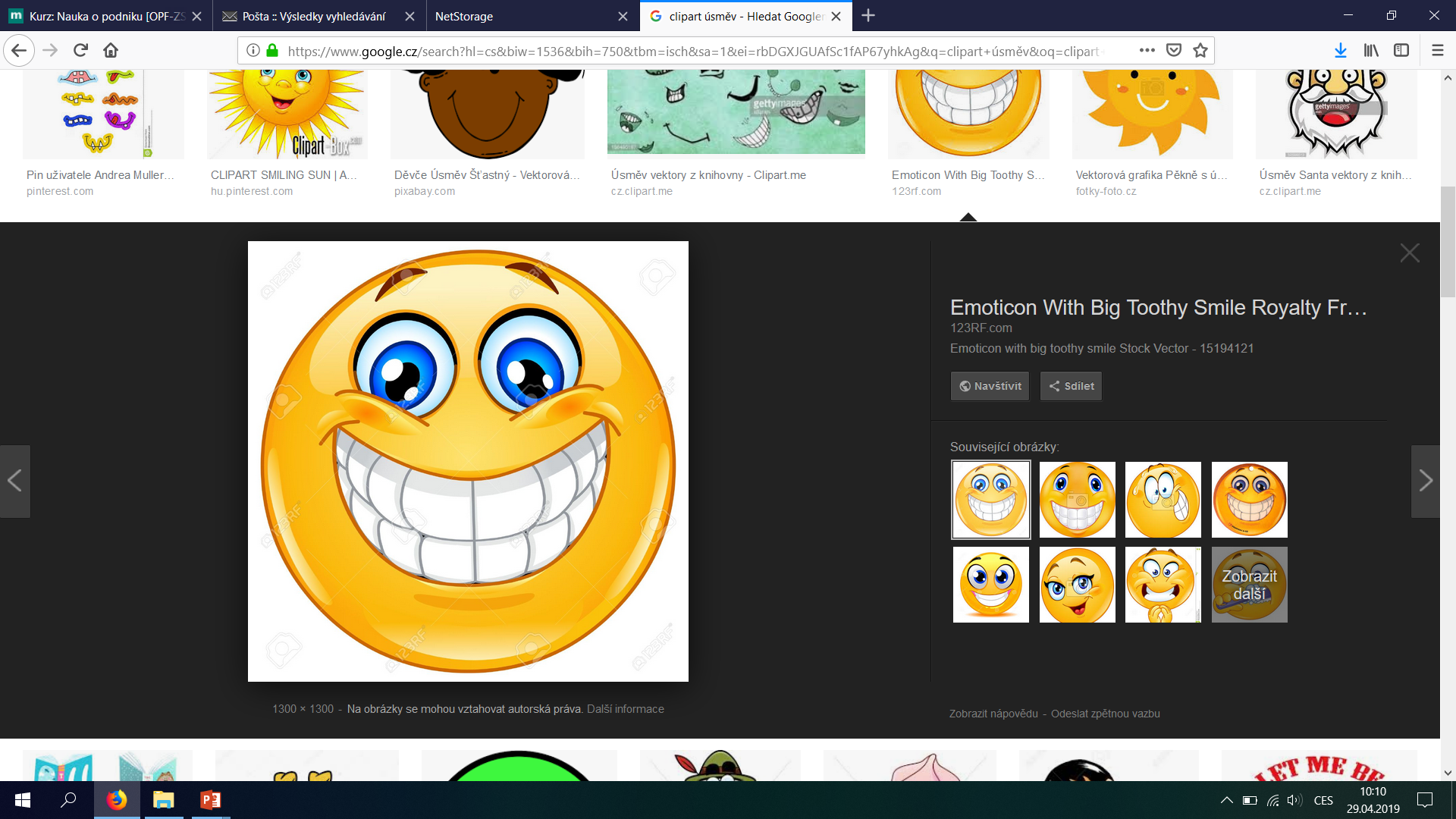 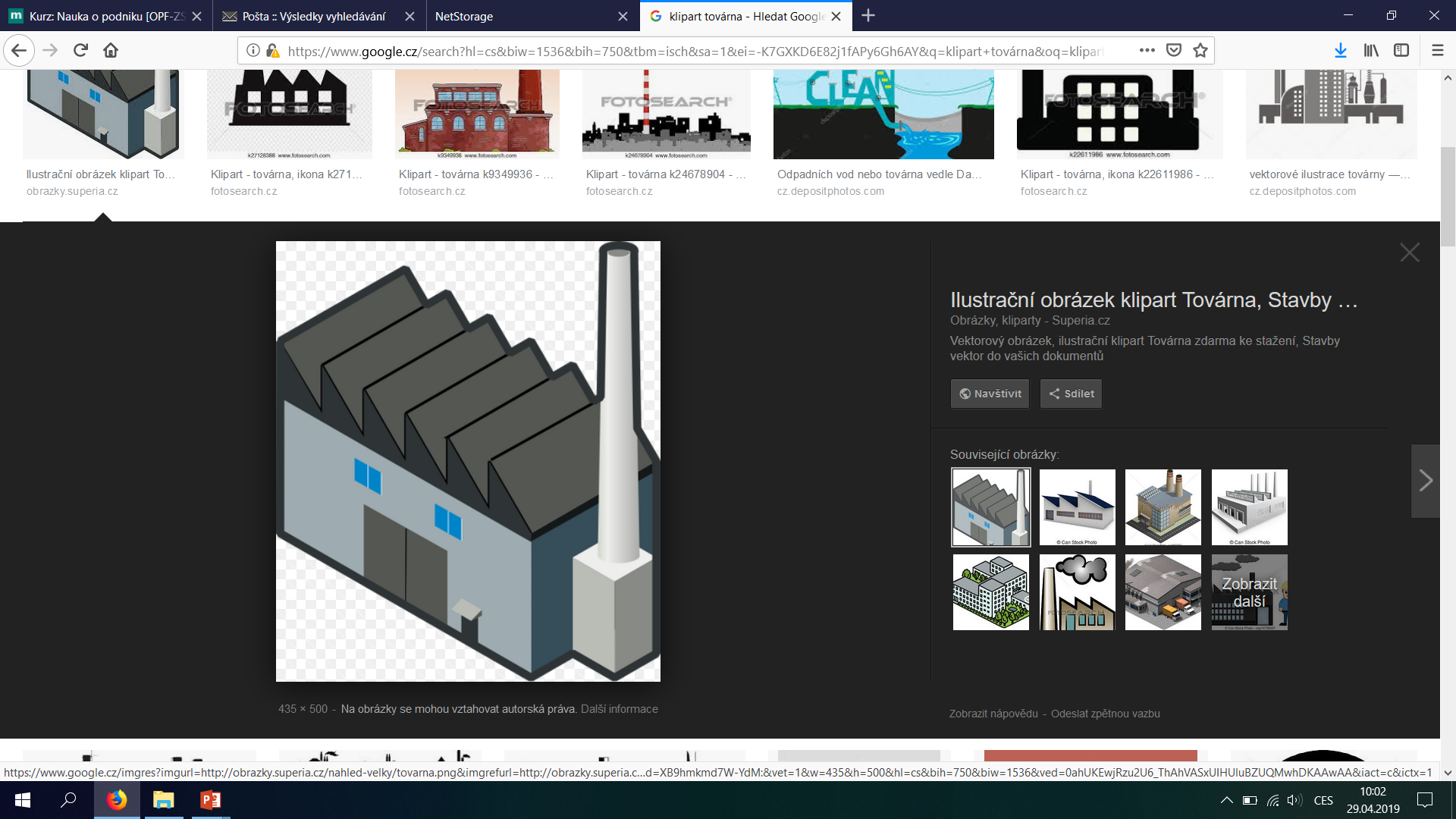 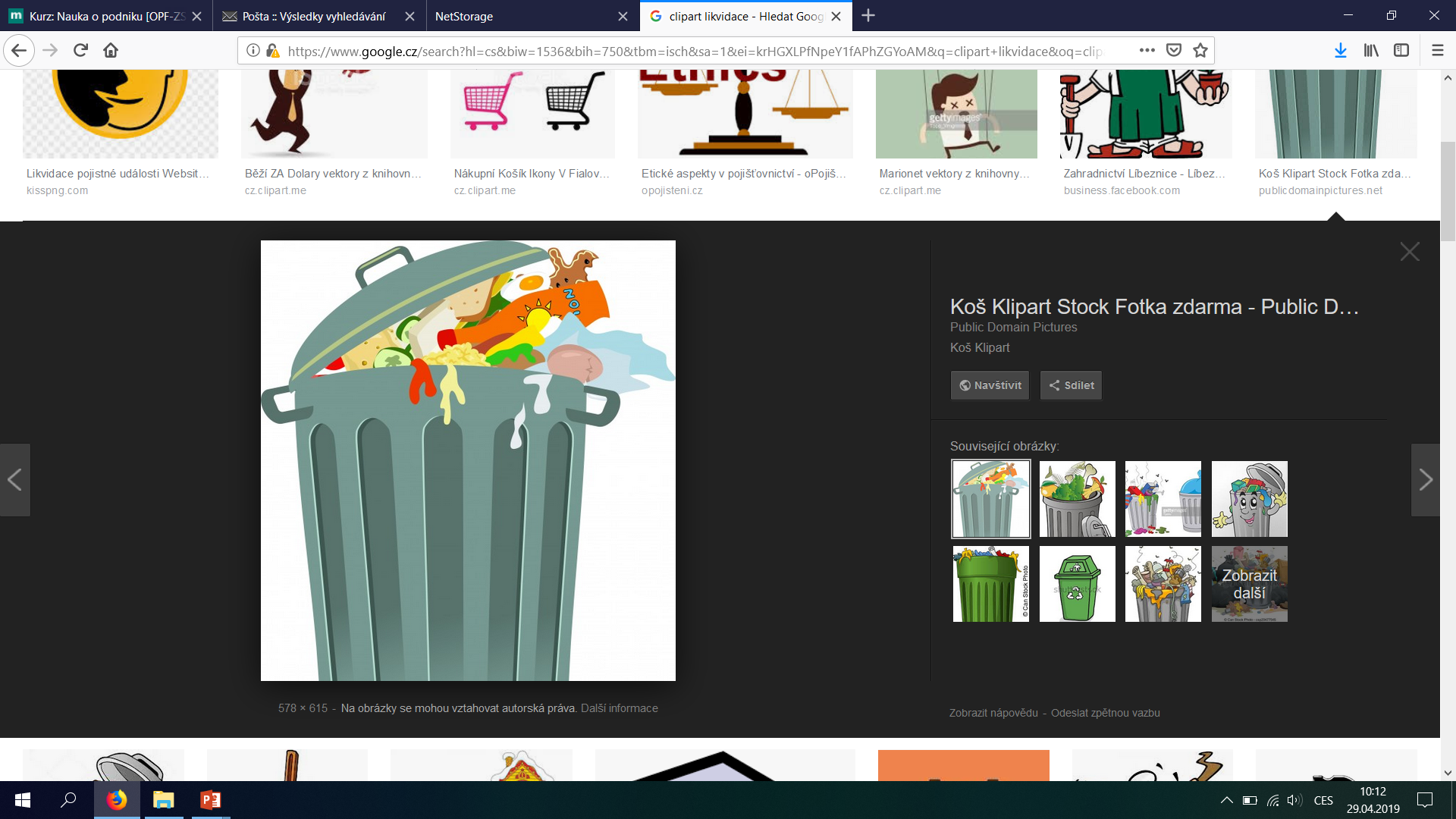 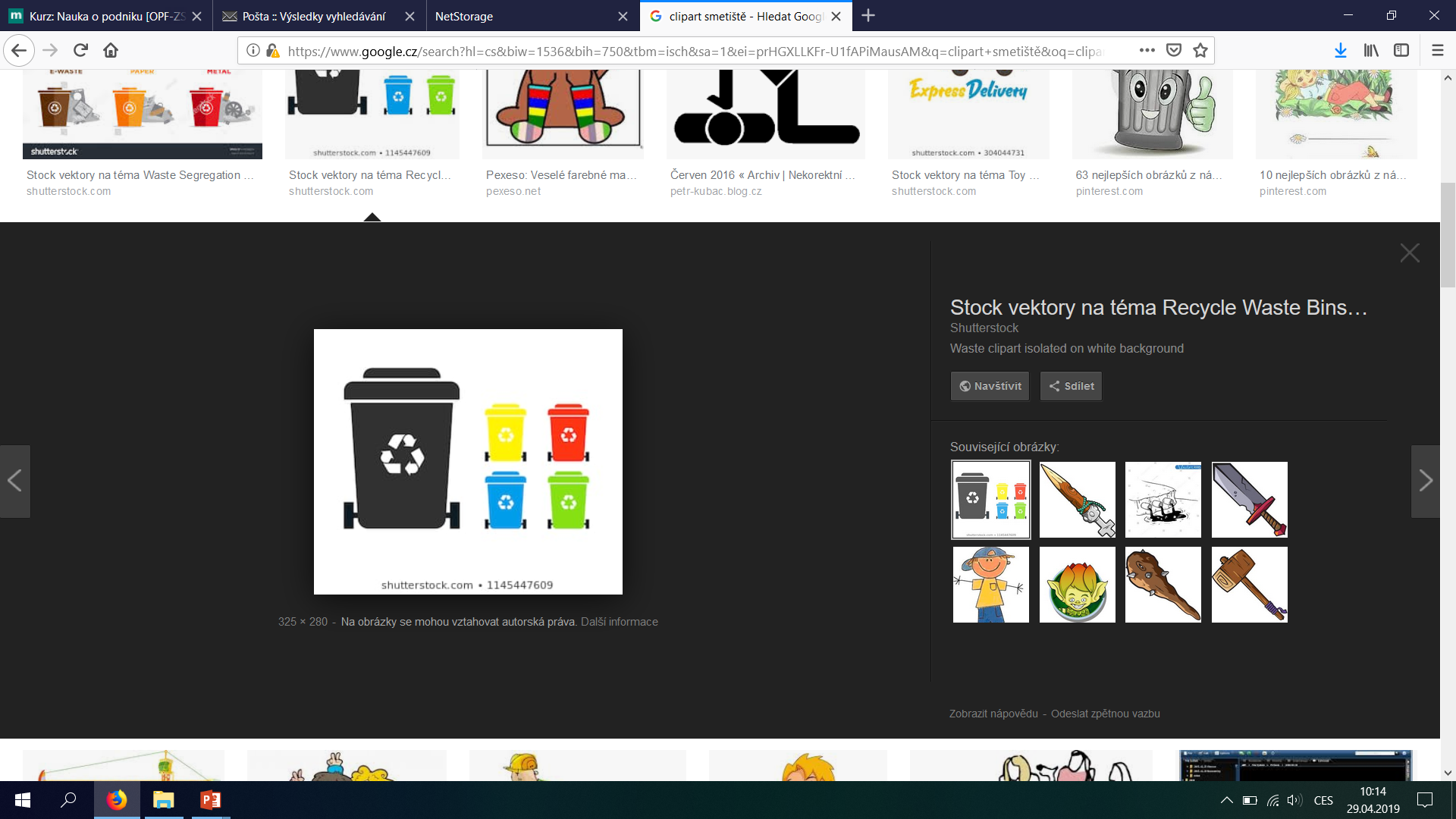 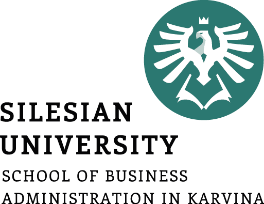 Definice hospodářské logistiky z roku 1988 podle H. C. Phola:
Logistika má dbát na to, aby místo příjmu bylo zásobeno podle jeho požadavků z místa dodání správným výrobkem, ve správném množství a stavu, ve správném čase a současně za minimálních nákladů.
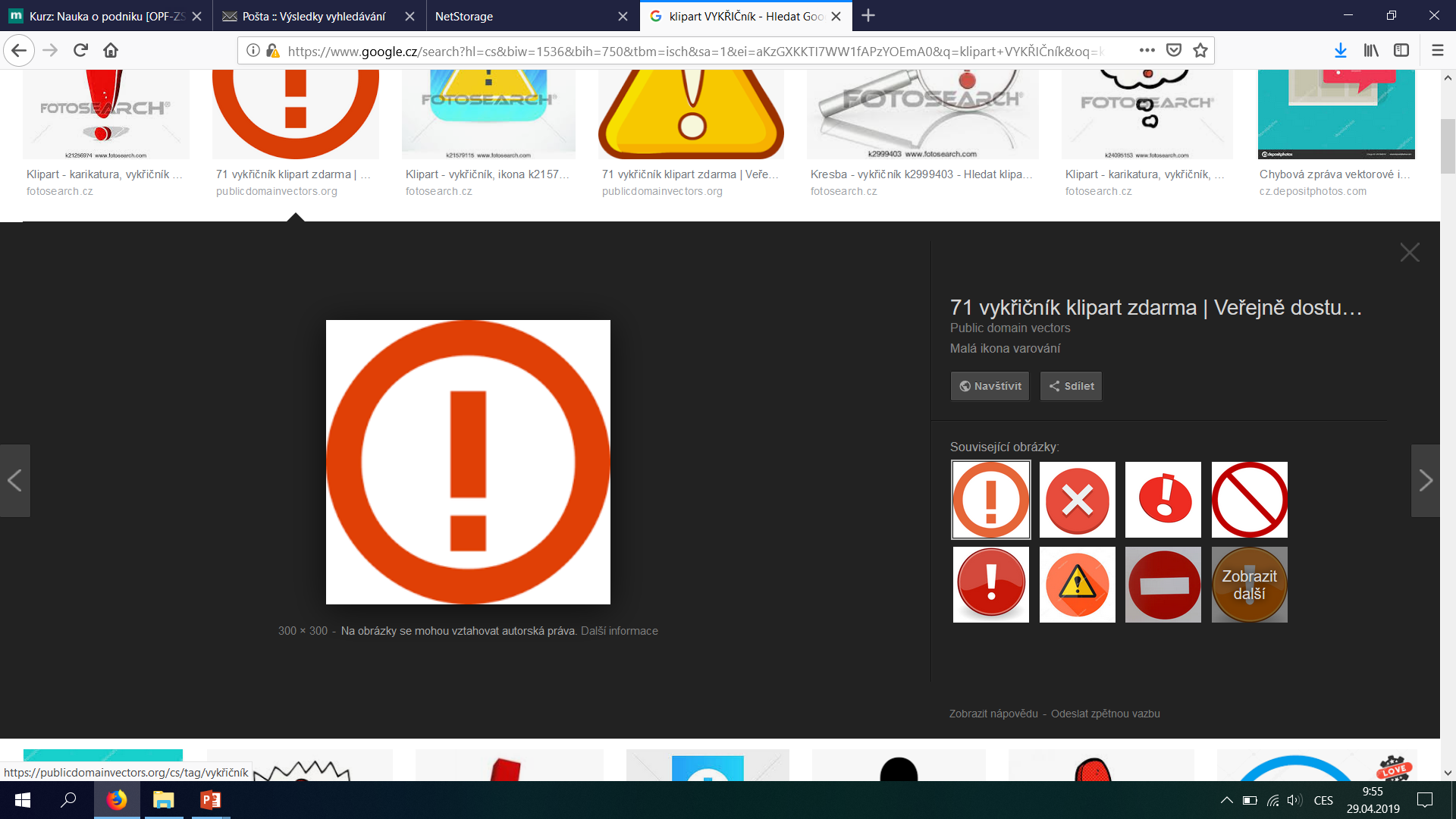 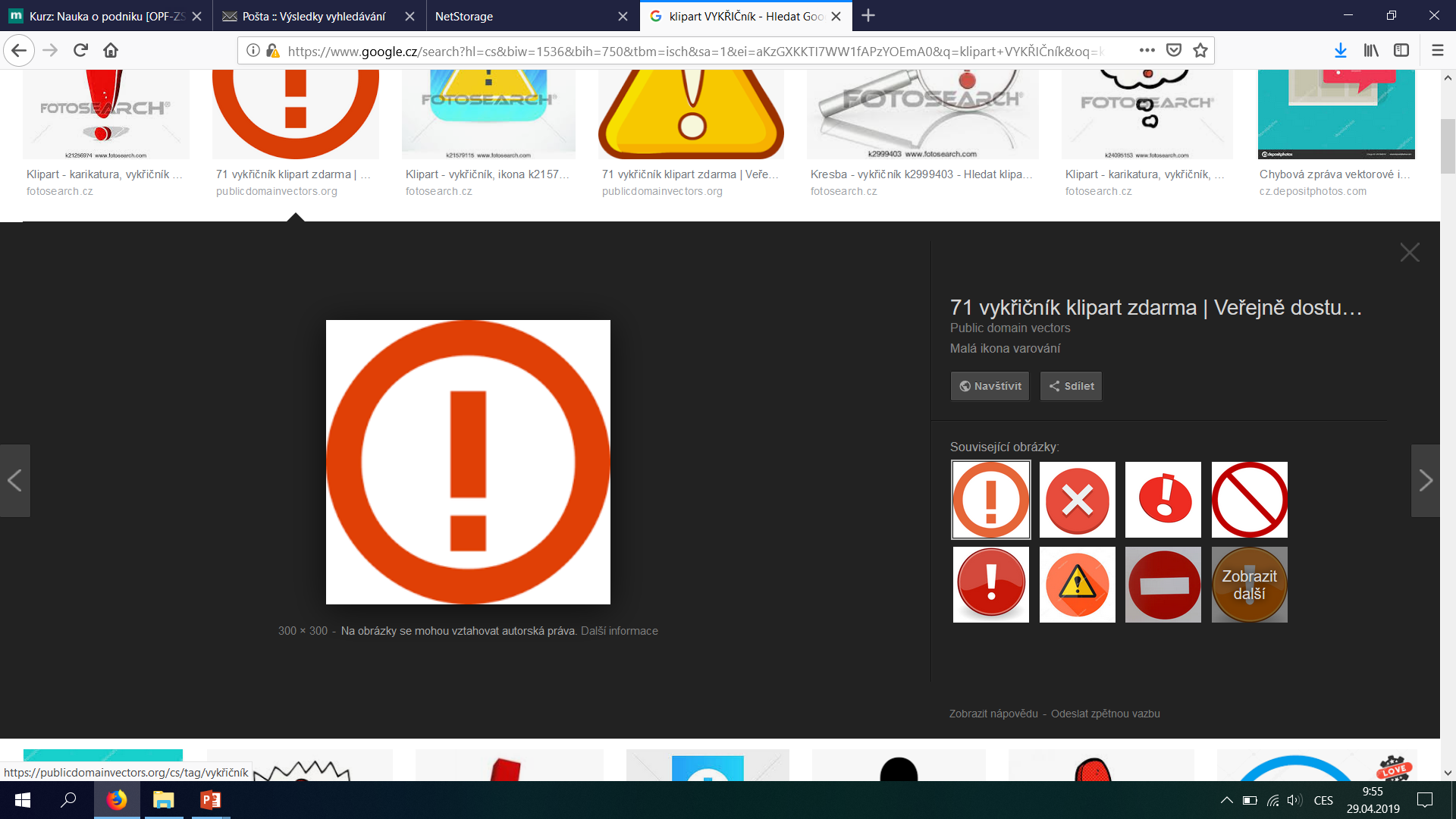 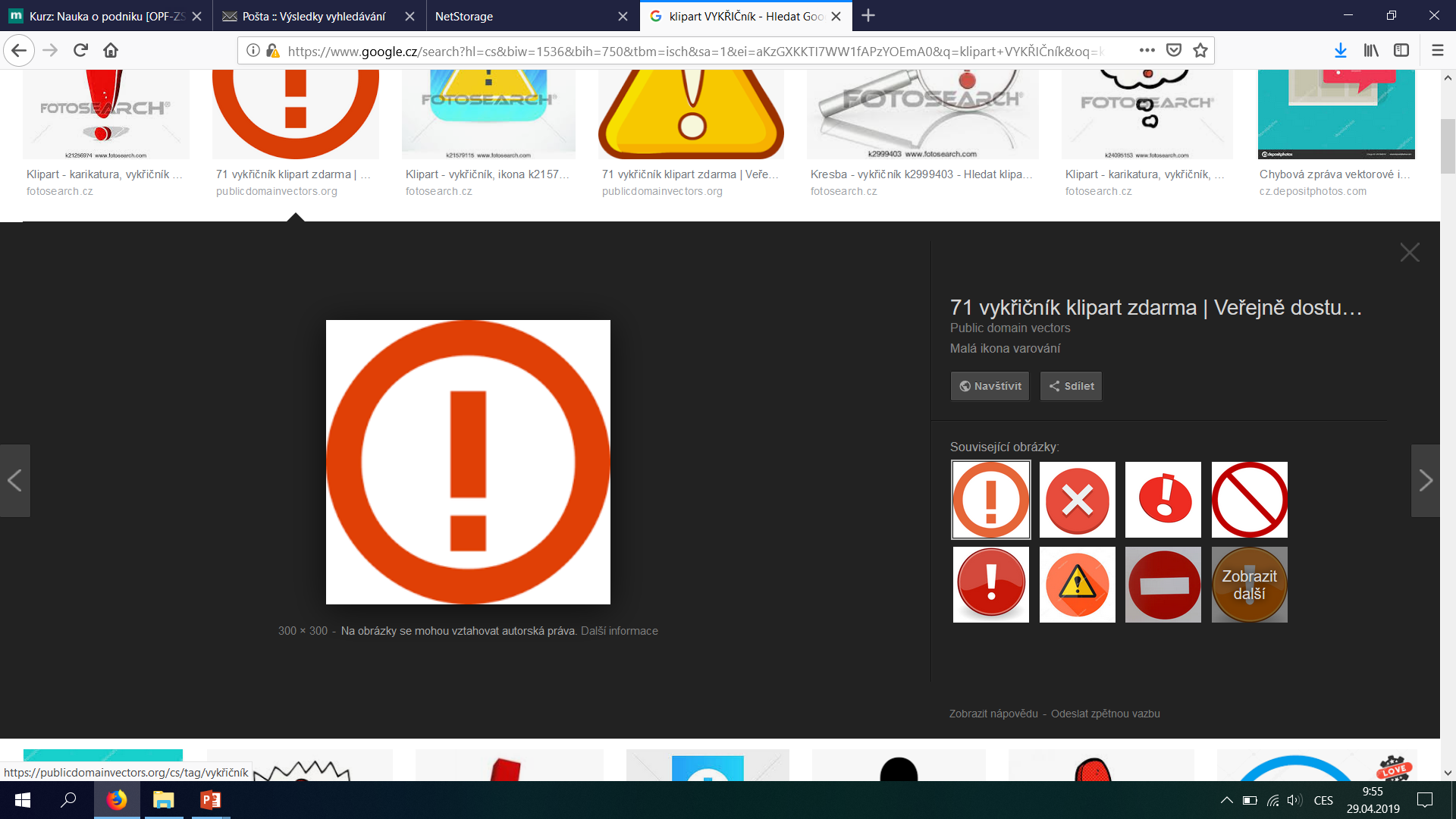 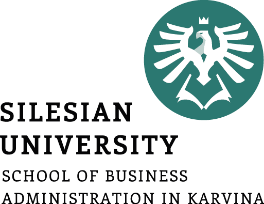 Jiné definice hospodářské logistiky
Olšovský:
	Hospodářská logistika pojednává o veškerých 	činnostech pohybu a skladování, jež umožňují tok 	výrobku z místa 	výskytu surovin a materiálů do místa 	jejich konečné spotřeby, stejně tak jako informační 	toky, které uvádějí do pohybu výrobek tak, aby byl 	zajištěn přiměřený servis pro zákazníka za přiměřené 	náklady. Pod pojmem výrobek rozumíme jak zboží, tak i 	služby.
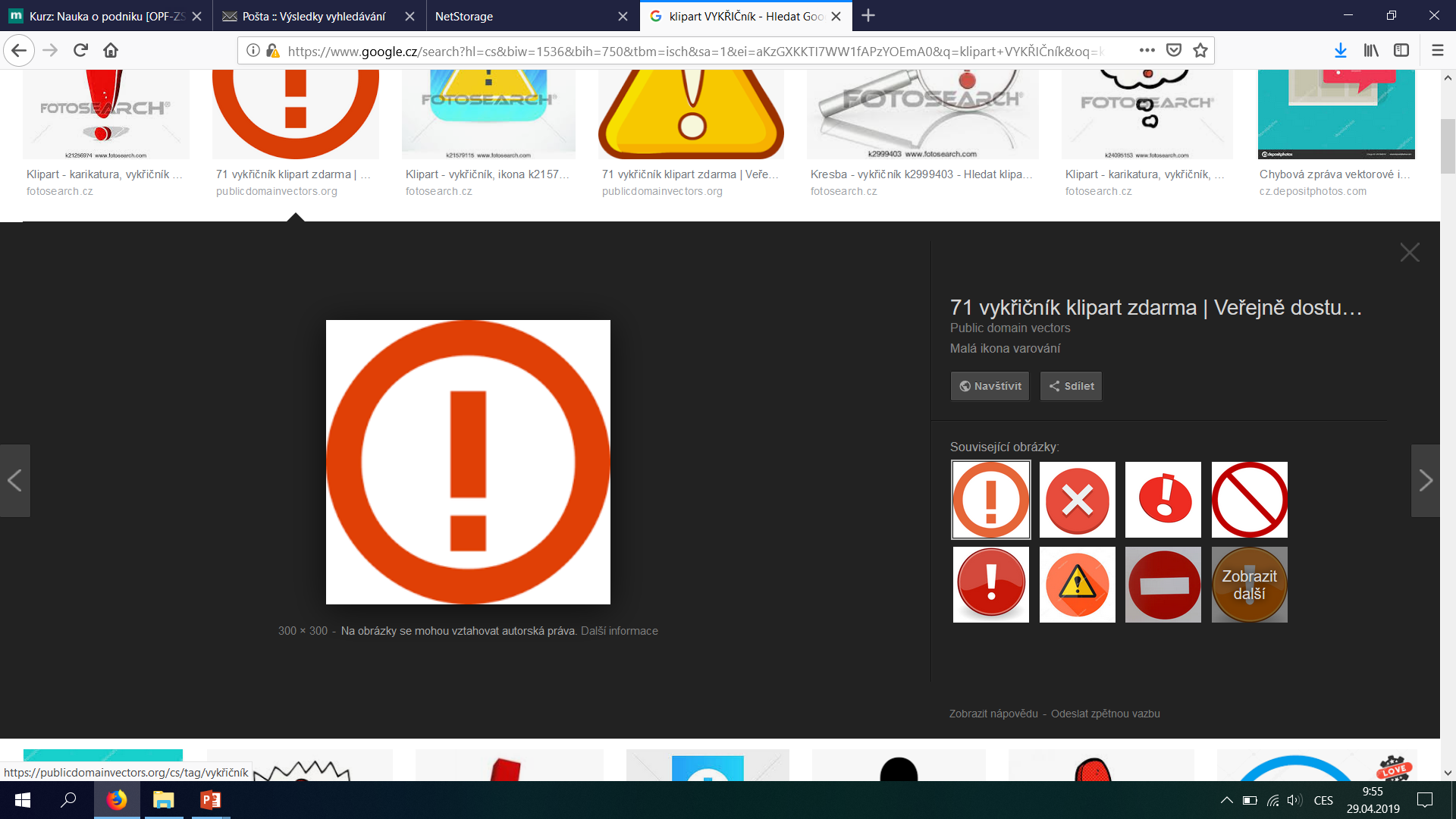 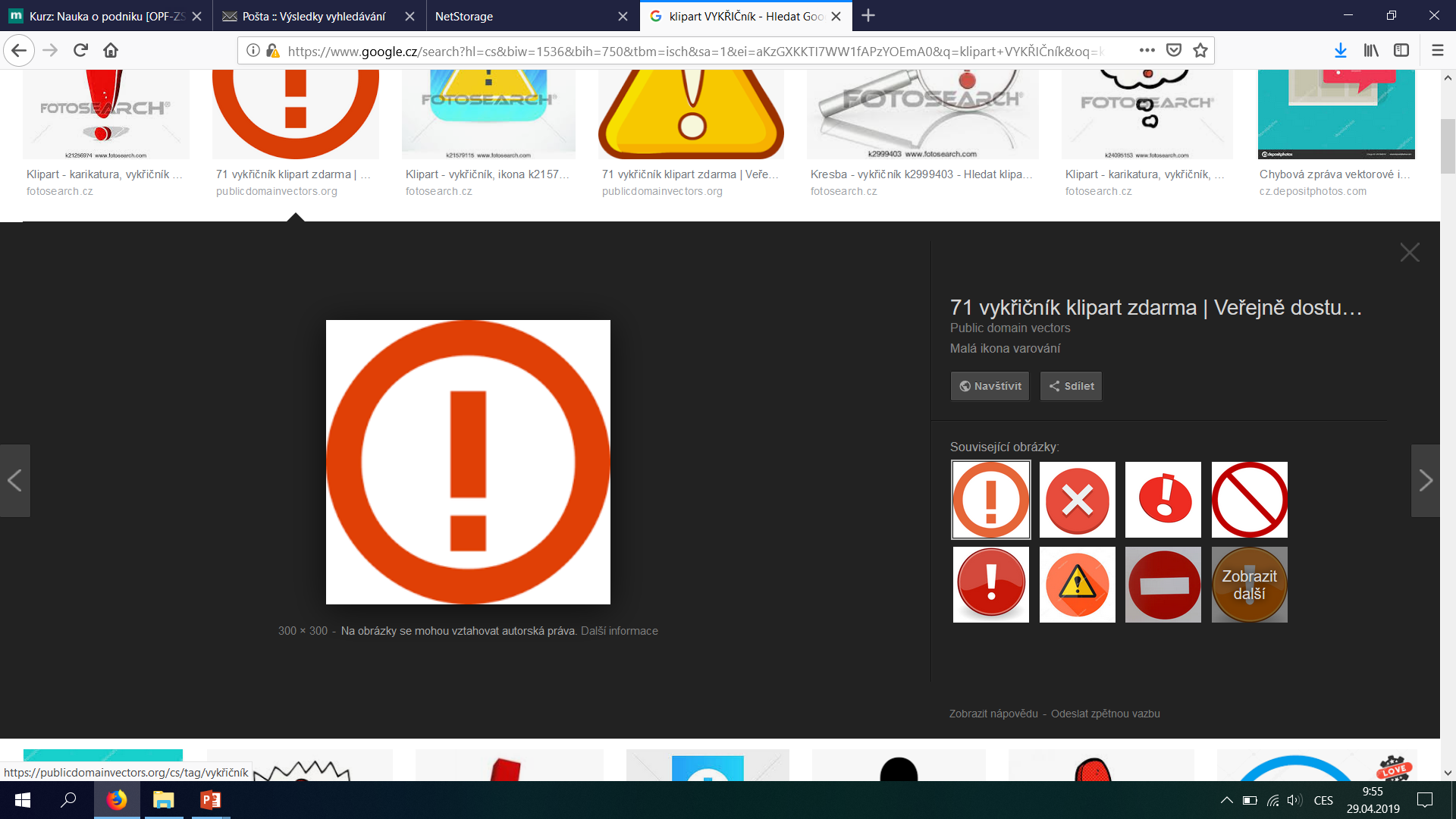 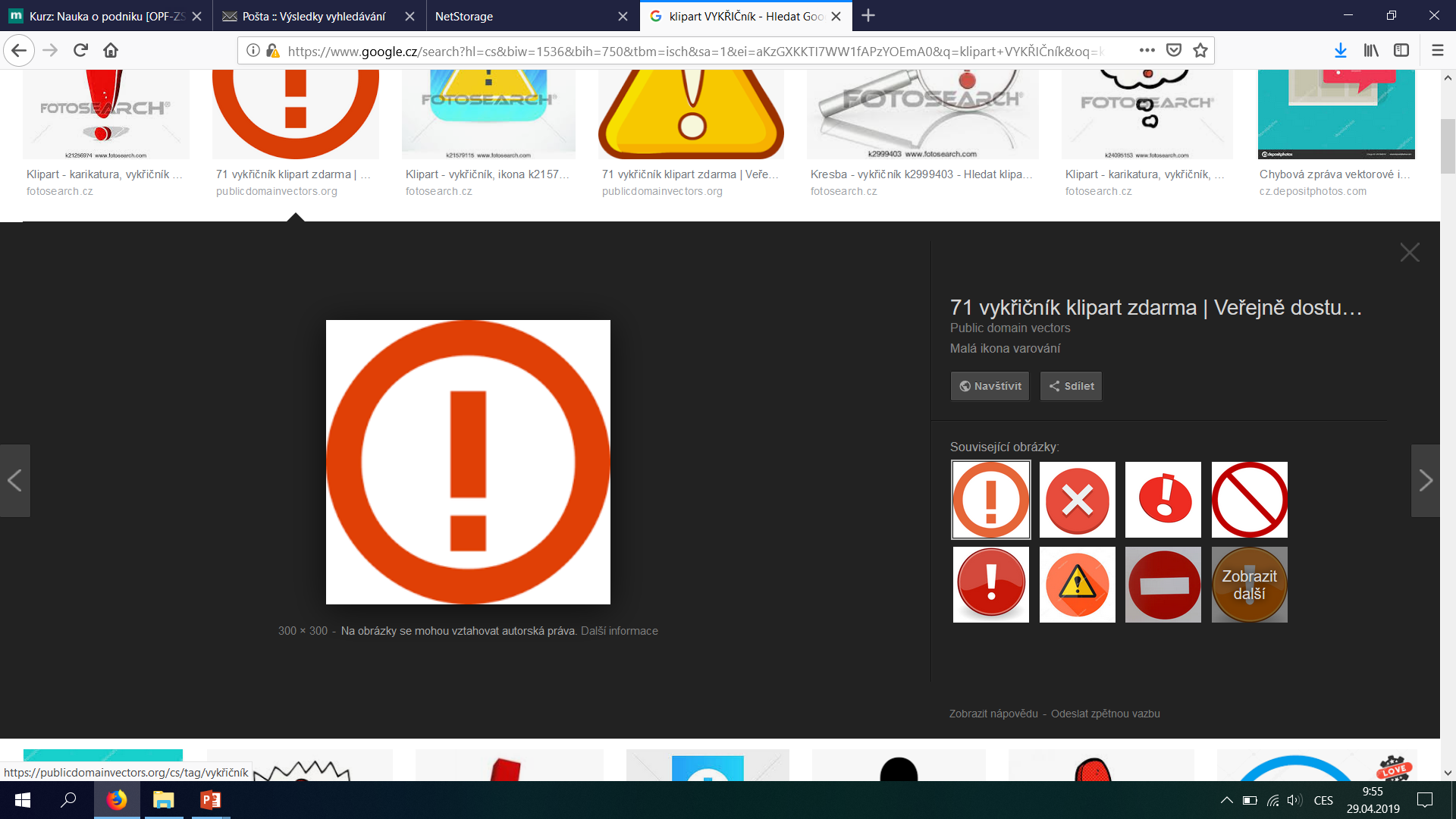 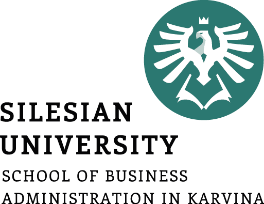 Schulte:
	Logistika je integrované plánování, formování, provádění a 	kontrolování hmotných a s nimi spojených informačních 	toků od 	dodavatele do podniku, uvnitř podniku a od 	podniku k odběrateli.
Rupper:
	Logistika je soubor komplexních úloh a z nich odvozených 	opatření k optimálnímu zajištění toku materiálu, informací 	a hodnot v transformačním procesu podniku.
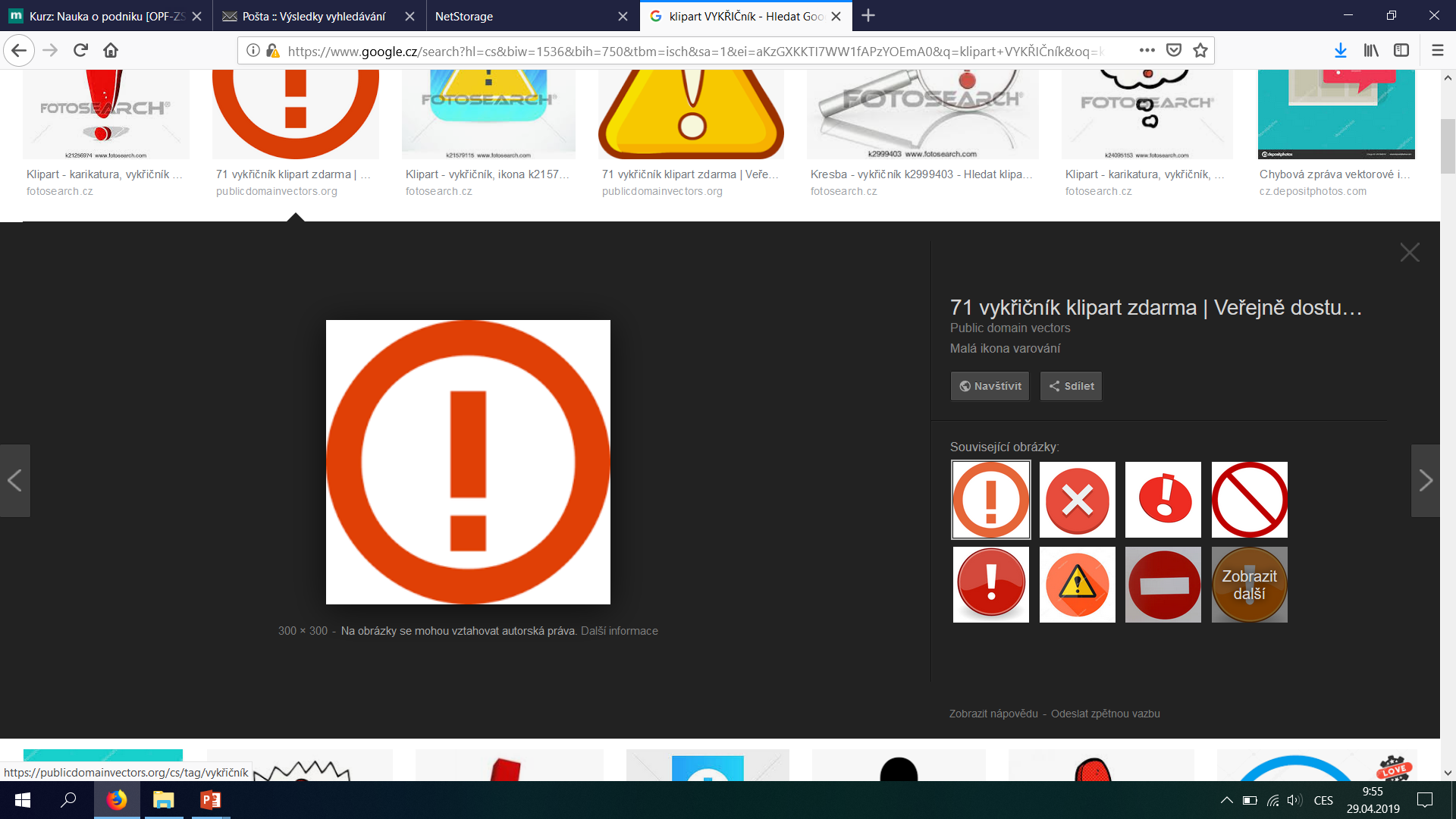 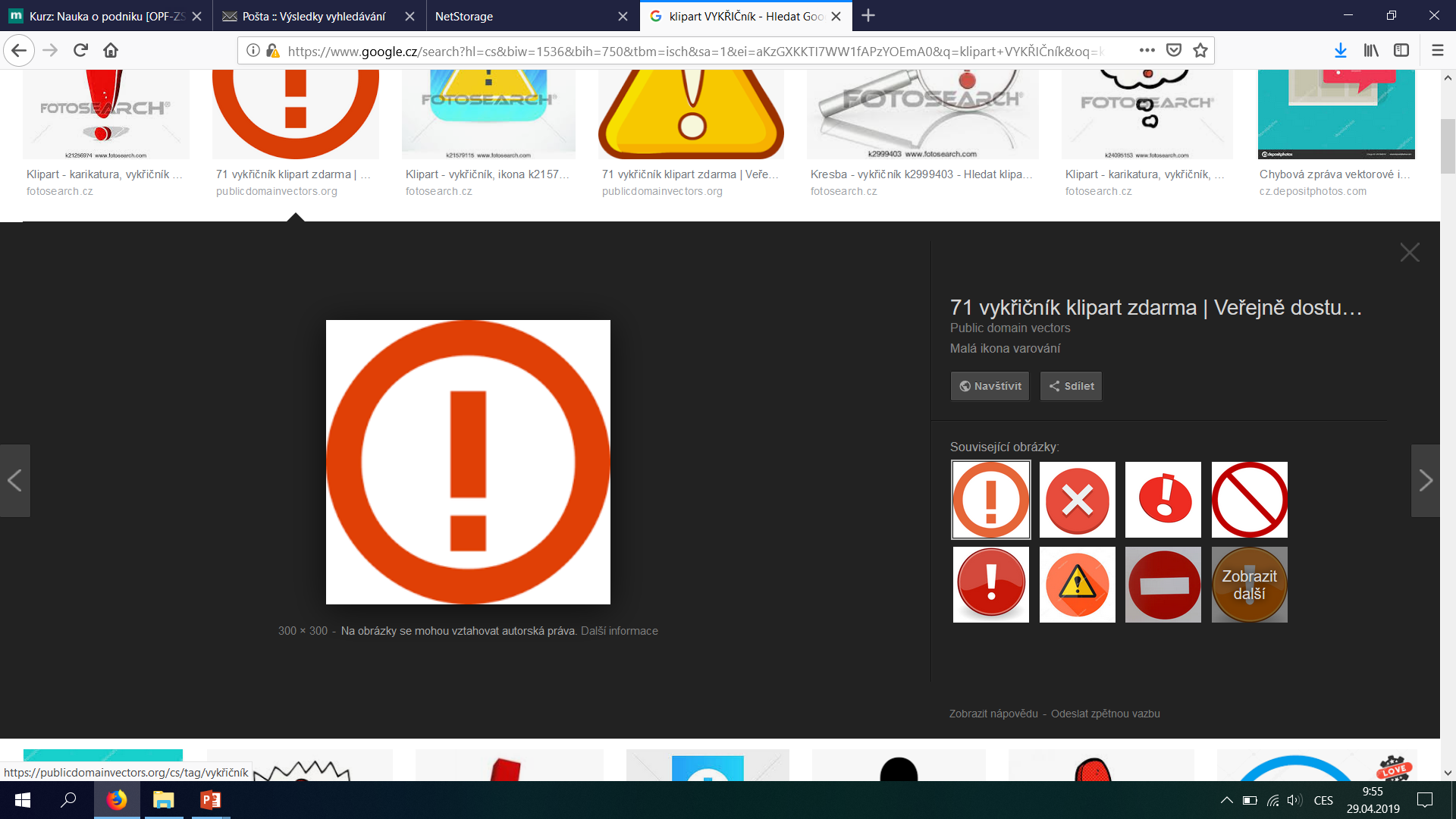 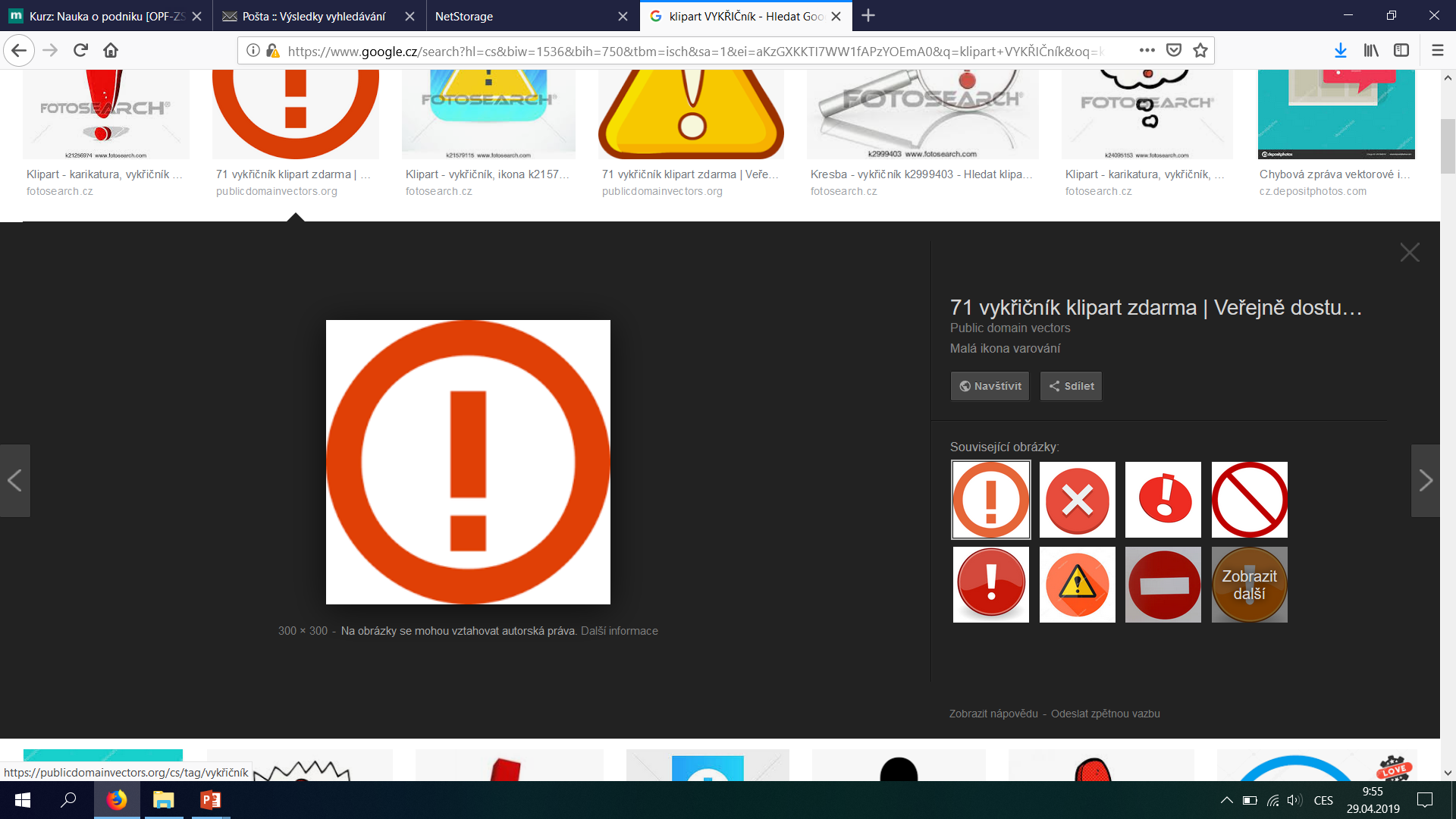 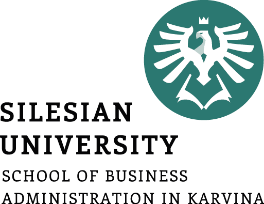 Kortschak:
	Logistika je věda o koordinaci aktivních a pasivních prvků 	podniku, směřující k nejnižším nákladům v čase, ke 	zlepšení flexibility a přizpůsobivosti podniku na měnící se 	obecné hospodářské podmínky a měnící se trh.
Kirch:
	Logistika je souhrn všech technických a organizačních 	činností, pomocí nichž se plánují operace související s 	materiálovým tokem. Zahrnuje nejen tok materiálu, ale 	i tok informací mezi všemi objekty a časově překlenuje 	nejrůznější průmyslové i 	obchodní procesy.
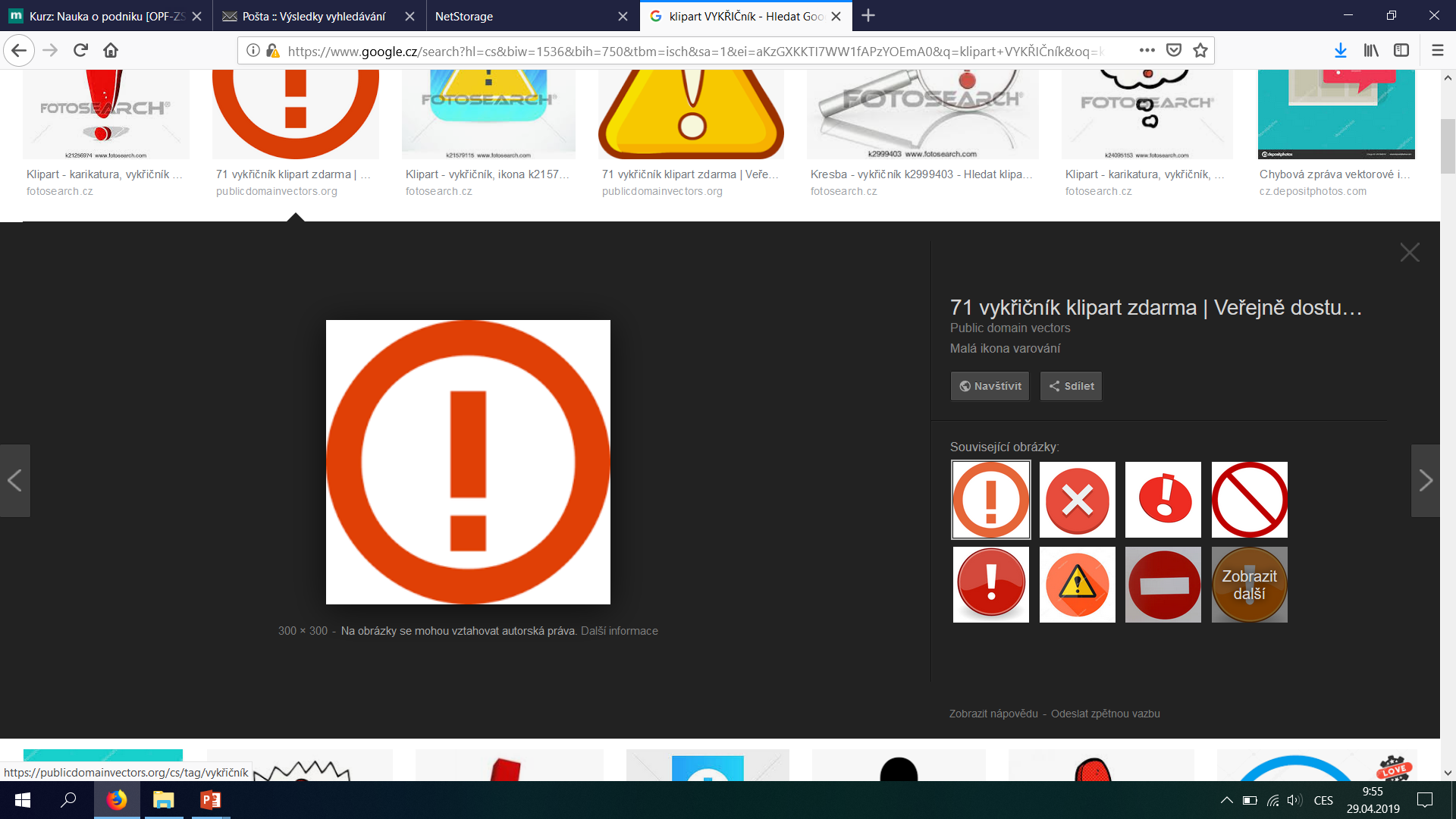 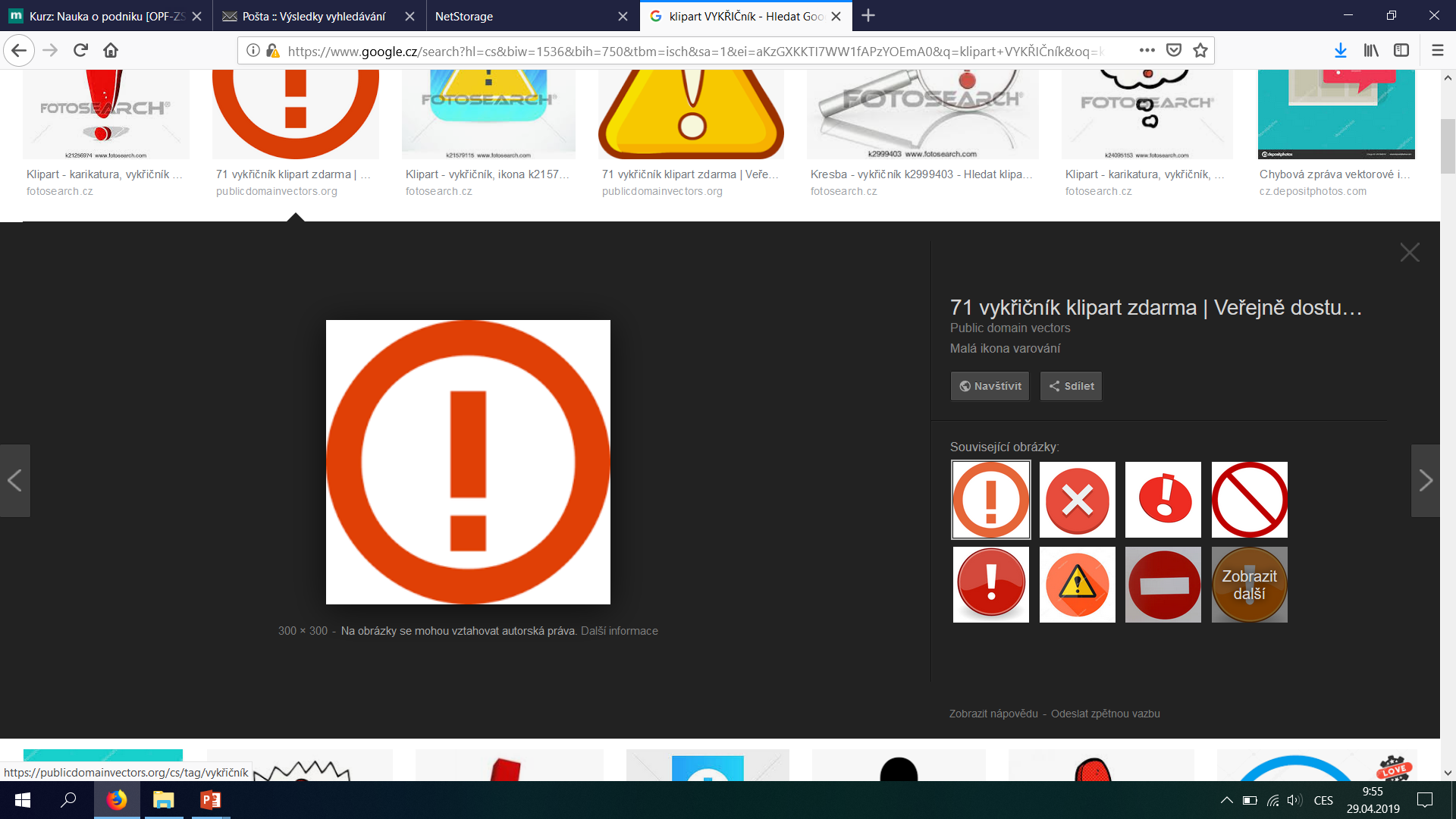 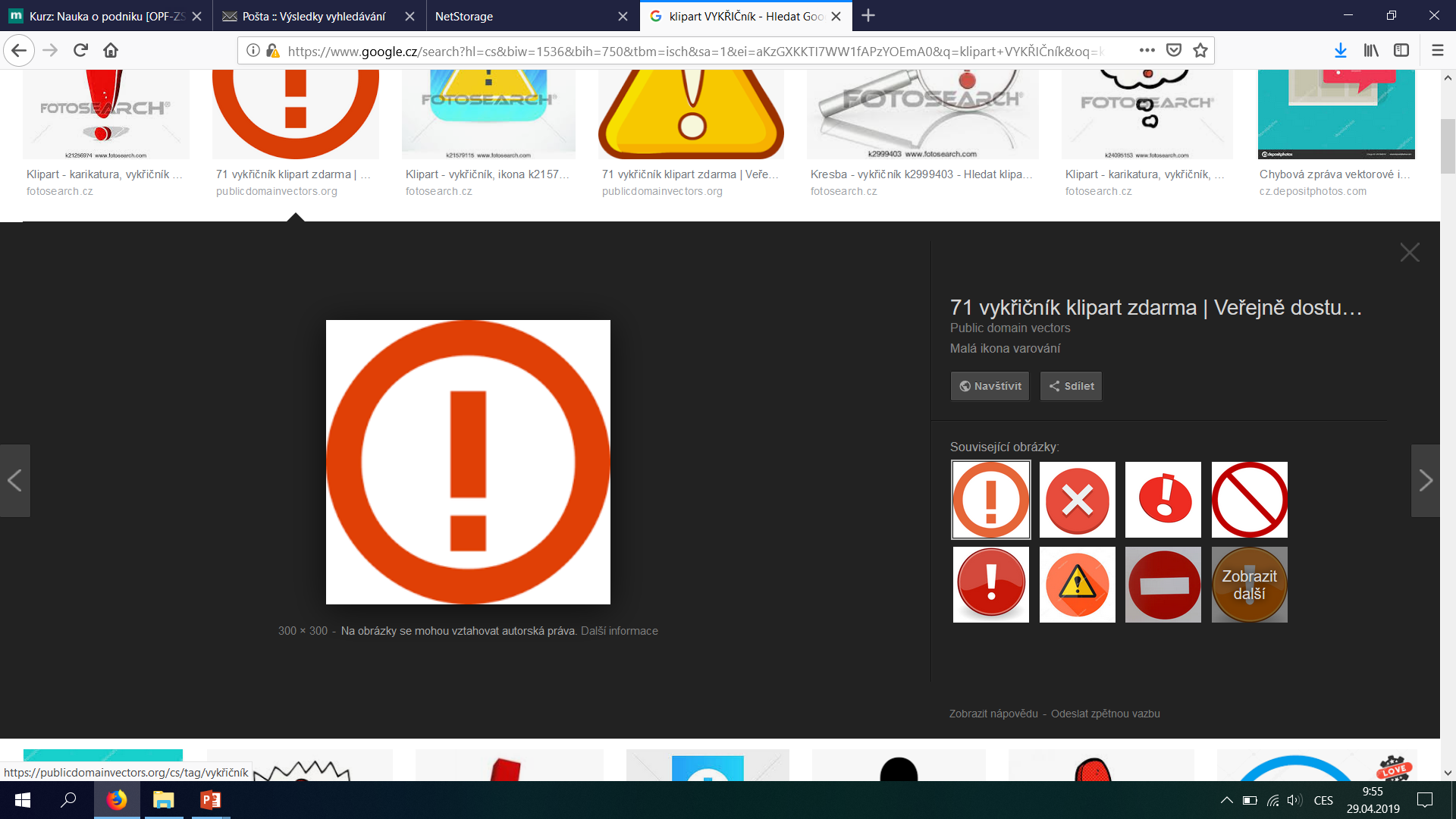 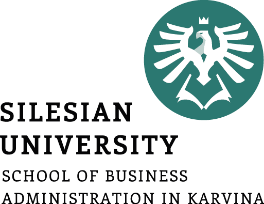 Shrnutí přednášky
Umíte:
Vysvětlit historické kořeny logistiky
Popsat původ slova logistika
Objasnit podstatu logistiky
Definovat obecnou i hospodářskou logistiku
Vysvětlit současné pojetí a význam logistiky